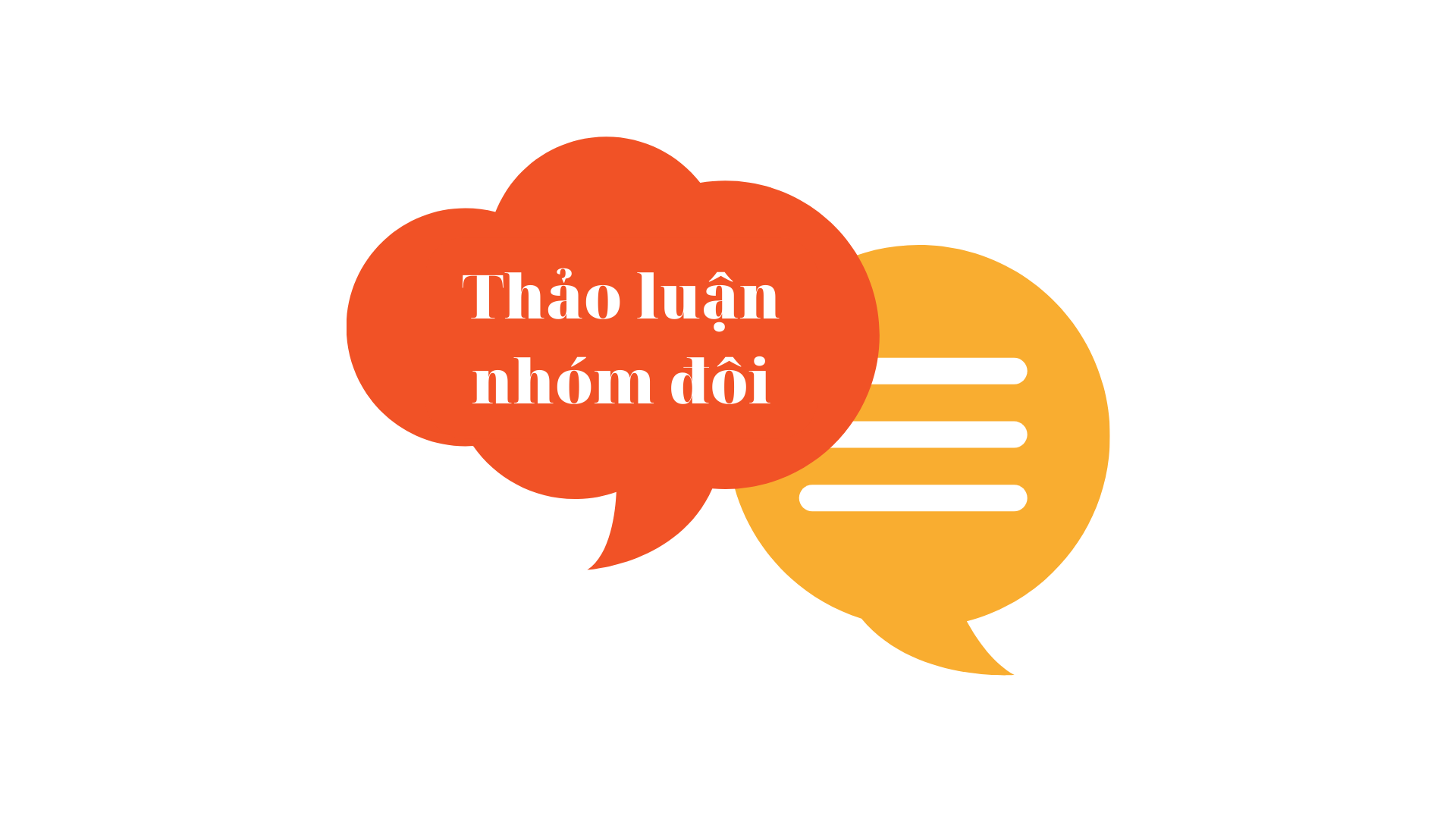 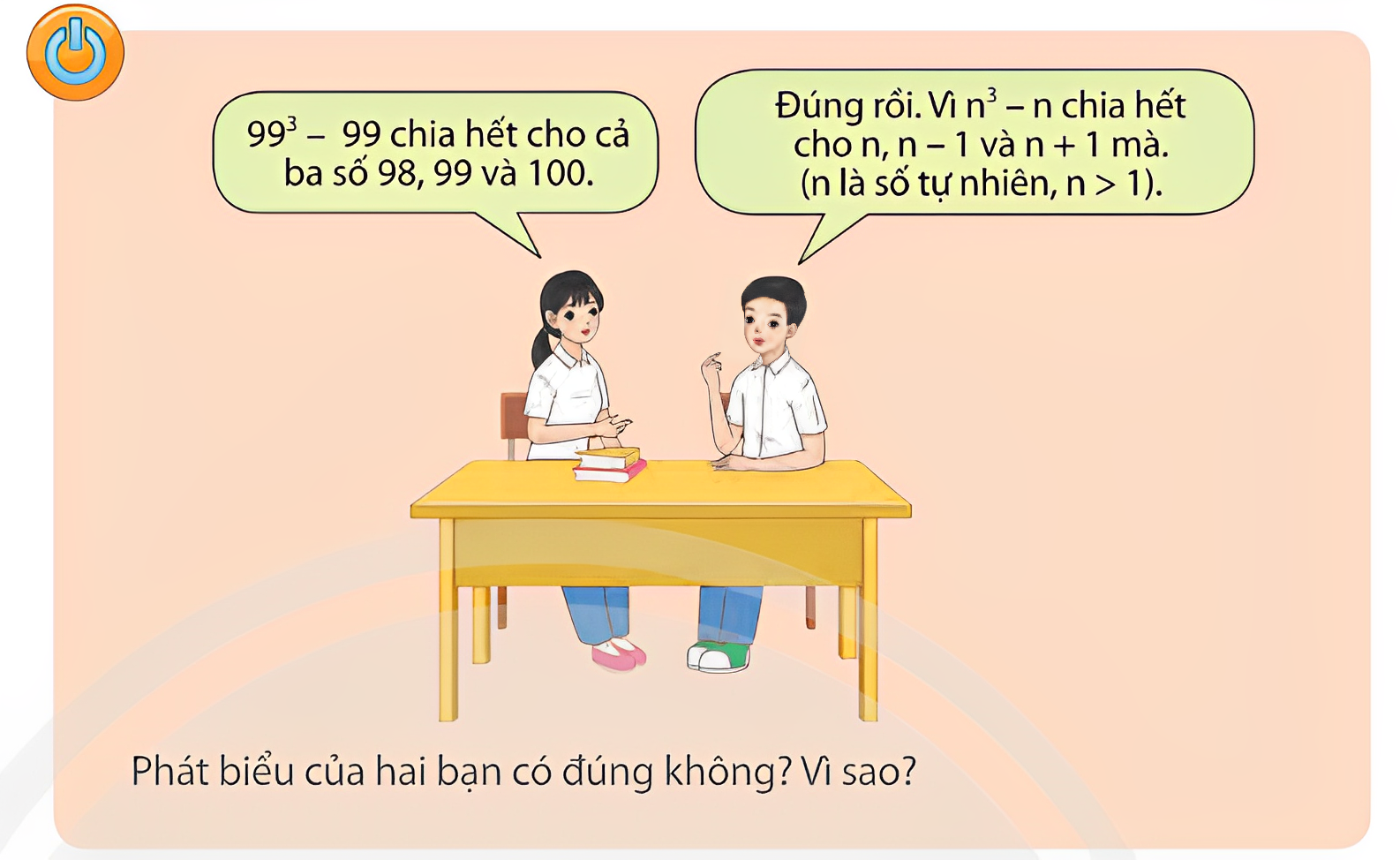 KHỞI ĐỘNG
BÀI 4: PHÂN TÍCH ĐA THỨC THÀNH NHÂN TỬ
NỘI DUNG BÀI HỌC
Phương pháp đặt nhân tử chung
1
Phương pháp sử dụng hằng đẳng thức
2
Phương pháp nhóm hạng tử
3
1. PHƯƠNG PHÁP ĐẶT NHÂN TỬ CHUNG
b – 1
b
4, 5
Tính diện tích của nền nhà có bản vẽ sơ lược như Hình 1 theo những cách khác nhau, biết a = 5; b = 3,5 (các kích thước tín theo m). Tính theo cách nào nhanh hơn?
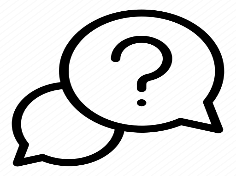 HĐKP1:
a
Hình 1
b – 1
b
4, 5
Cách 1: Tính tổng diện tích các hình
S = ab
S = a . 4,5
S = a(b – 1)
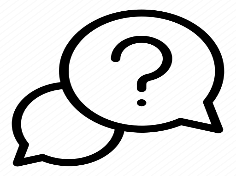 HĐKP1:
a
Cách 1: Tính tổng diện tích các hình
Diện tích hình chữ nhật có chiều dài a (m) và chiều rộng b – 1 (m) là: a(b – 1) (m2).
Diện tích hình chữ nhật có chiều dài a (m) và chiều rộng b (m) là: ab (m2).
Diện tích hình chữ nhật có chiều dài a (m) và chiều rộng 4,5 (m) là: 4,5a (m2).
Diện tích của nền nhà là: S = a(b – 1) + ab + 4,5a (m2).
Với a = 5 và b = 3,5 ta có:
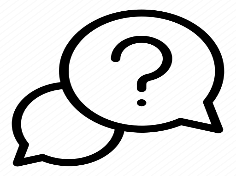 HĐKP1:
S = 5.(3,5 – 1) + 5.3,5 + 4,5.5 = 5 . (3,5 – 1 + 3,5 + 4,5) 
    = 5 . 10,5 = 52,5 (m2).
b – 1
b
4,5
(b – 1) + b + 4,5
Cách 2: Tính chiều dài của nền nhà
Diện tích của nền nhà
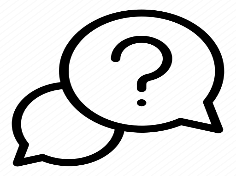 HĐKP1:
a
S = a[(b – 1) + b + 4,5]
Bài giải
Chiều dài của nền nhà là: 
b – 1 + b + 4,5 = 2b + 3,5 (m).
Diện tích của nền nhà là: 
S = a.(2b + 3,5) (m2).
Với a = 5 và b = 3,5 ta có:
S = 5.(2.3,5 + 3,5) = 5 . 10,5 
    = 52,5 (m2).
b
4,5
b – 1
Cách 2: Tính chiều dài của nền nhà
Diện tích của nền nhà
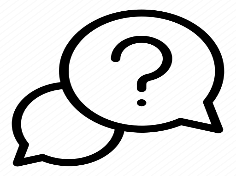 HĐKP1:
a
KẾT LUẬN
Phân tích đa thức thành nhân tử (hay thừa số) là biến đổi đa thức đã cho thành một tích của những đa thức. Mỗi đa thức này gọi là một nhân tử của đa thức đã cho.
Ví dụ 1: SGK – tr.23
Phân tích đa thức A = 3xy – 6x2y + 12x thành nhân tử
A = 3xy – 6x2y + 12x
12x = 3x . 4
3xy = 3x . y
6x2y = 3x . 2xy
3x là nhân tử chung của các hạng tử của A
Ví dụ 1: SGK – tr.23
Phân tích đa thức A = 3xy – 6x2y + 12x thành nhân tử
Giải
A = 3xy – 6x2y + 12x = 3x . y + 3x . 2xy + 3x . 4
   = 3x . (y – 2xy + 4)
Phương pháp đặt nhân tử chung
Phân tích các đa thức sau thành nhân tử
a) P = 6x – 2x3      b) Q = 5x3 – 15x2y	      c) R = 3x3y3 – 6xy3z + xy
Thực hành 1
Giải
b) Q = 5x3 – 15x2y
       = 5x2 . x – 5x2 . 3y
       = 5x2(x – 3y).
Phân tích các đa thức sau thành nhân tử
a) P = 6x – 2x3      b) Q = 5x3 – 15x2y	      c) R = 3x3y3 – 6xy3z + xy
Thực hành 1
Giải
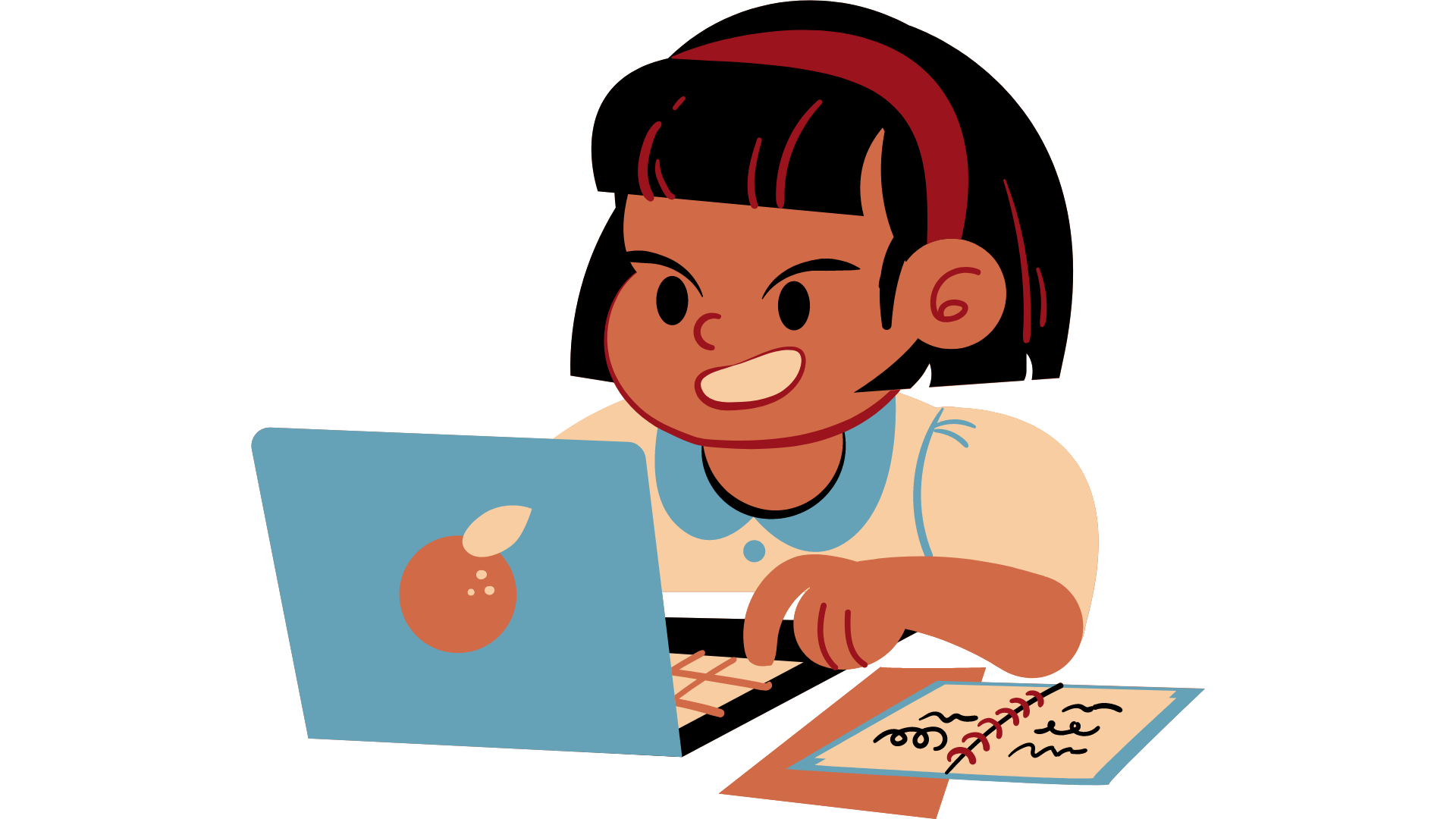 c) R = 3x3y3 – 6xy3z + xy
       = xy . 3x2y2 – xy . 6y2z + xy . 1
       = xy(3x2y2 – 6y2z + 1).
2. PHƯƠNG PHÁP SỬ DỤNG HẰNG ĐẲNG THỨC
Tìm biểu thức thích hợp thay vào mỗi chỗ      , từ đó hoàn thành biến đổi sau vào vở để phân tích đa thức sau thành nhân tử
?
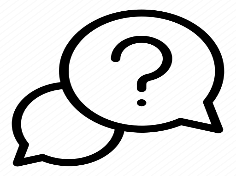 HĐKP2:
a) 4x2 – 9 = (         )2 – (         )2 = ….
(2x – 3)(2x + 3)
2x
?
?
3
xy
?
?
a) 4x2 – 9 = (2x)2 – (3)2 = (2x + 3)(2x – 3)
a2 – b2
= (a + b)(a – b)
Phương pháp sử dụng hằng đẳng thức
Phân tích các đa thức sau thành nhân tử
Ví dụ 2: SGK – tr.24
a) A = x2 + 10x + 25;	    b) B = x3 + 8y3; 	c) C = 2ax2 – 18ay2
Giải
a) A = x2 + 10x + 25 = x2 + 2 . x . 5 + 52 = (x + 5)2
b) B = x3 + 8y3 = x3 + (2y)3 = (x + 2y)[x2 – x . 2y + (2y)2] 
         = (x + 2y)(x2 – 2xy + 4y2)
c) C = 2ax2 – 18ay2 = 2a(x2 – 9y2) = 2a[x2 – (3y)2]
        = 2a(x + 3y)(x – 3y)
Giải
Phân tích các đa thức sau thành nhân tử
Thực hành 2
a) 9x2 – 16 = (3x)2 – 42
                  = (3x – 4)(3x + 4).
9x2 – 16
4x2 – 12xy + 9y2
t3 – 8 
2ax3y3 + 2a
Giải
Phân tích các đa thức sau thành nhân tử
Thực hành 2
b) 4x2 – 12xy + 9y2
= (2x)2 – 2 . 2x . 3y + (3y)2
= (2x – 3y)2.
9x2 – 16
4x2 – 12xy + 9y2
t3 – 8 
2ax3y3 + 2a
Giải
Phân tích các đa thức sau thành nhân tử
Thực hành 2
c) t3 – 8 = t3 – 23
              = (t – 2)(t2 + t . 2 + 22)
              = (t – 2)(t2 + 2t + 4).
9x2 – 16
4x2 – 12xy + 9y2
t3 – 8 
2ax3y3 + 2a
Giải
Phân tích các đa thức sau thành nhân tử
Thực hành 2
d) 2ax3y3 + 2a
= 2a.(x3y3 + 1)
= 2a.[(xy)3 + 13]
= 2a(xy + 1)[(xy)2 – xy . 1 + 12]
= 2a(xy + 1)(x2y2 – xy + 1).
9x2 – 16
4x2 – 12xy + 9y2
t3 – 8 
2ax3y3 + 2a
Tìm một hình hộp chữ nhật có thể tích 2x3 – 18x (với x > 3) mà độ dài các cạnh đều là biểu thức chứa x.
Giải
Ta có: 2x3 – 18x = 2x(x2 – 9) = 2x(x2 – 32) = 2x(x – 3)(x + 3)
Vậy hình hộp chữ nhật có thể tích 2x3 – 18x (với x > 3) sẽ có độ dài ba kích thước là 2x, x – 3 và x + 3.
Vận dụng 1
Giải đáp câu hỏi ở Khởi động
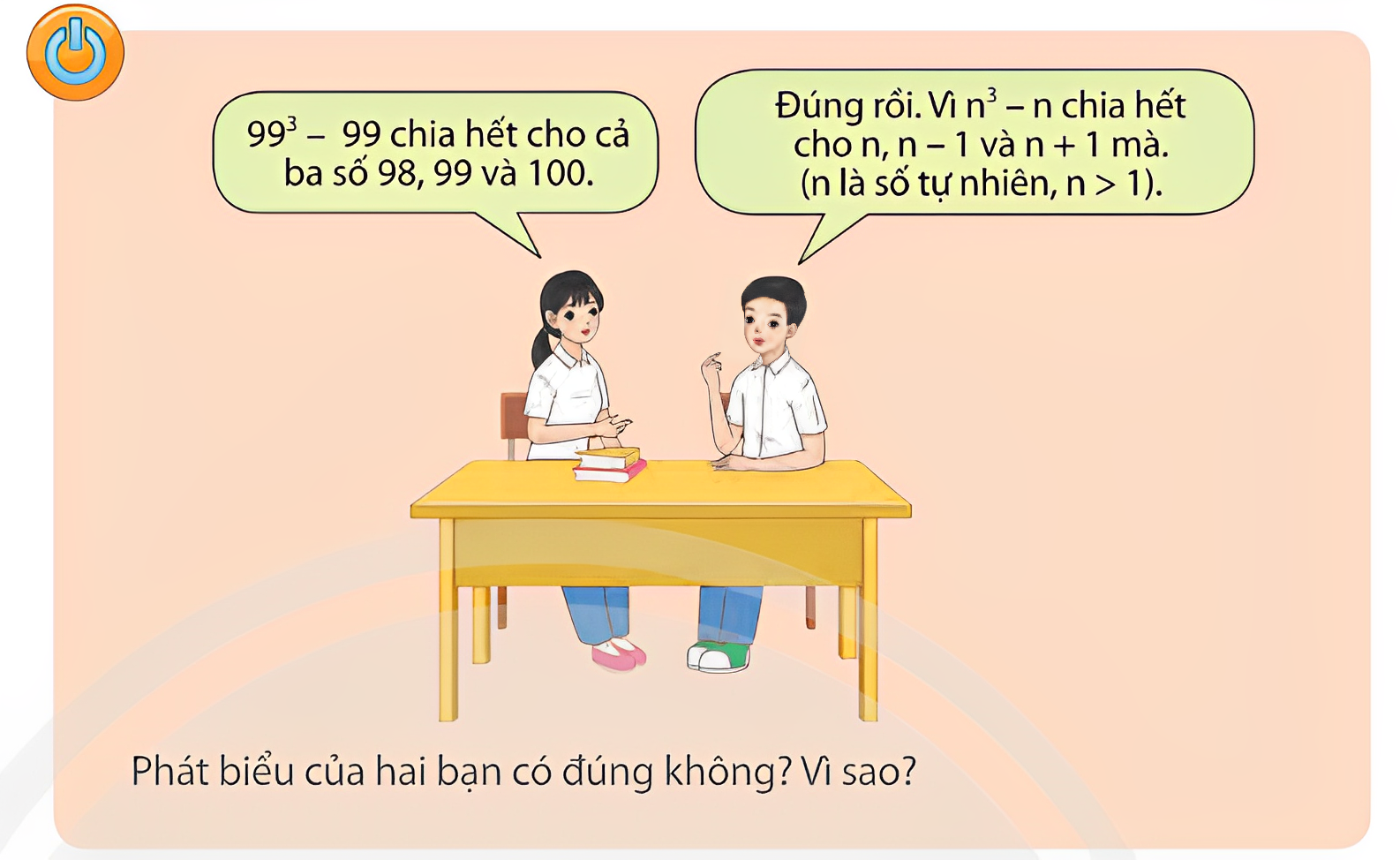 Vận dụng 2
Giải
Ta có: 993 – 99 = 99.(992 – 1) = 99.(992 – 12) 
		= 99.(99 – 1).(99 + 1) = 99.98.100
Do đó 993 – 99 chia hết cho cả ba số 98, 99 và 100.
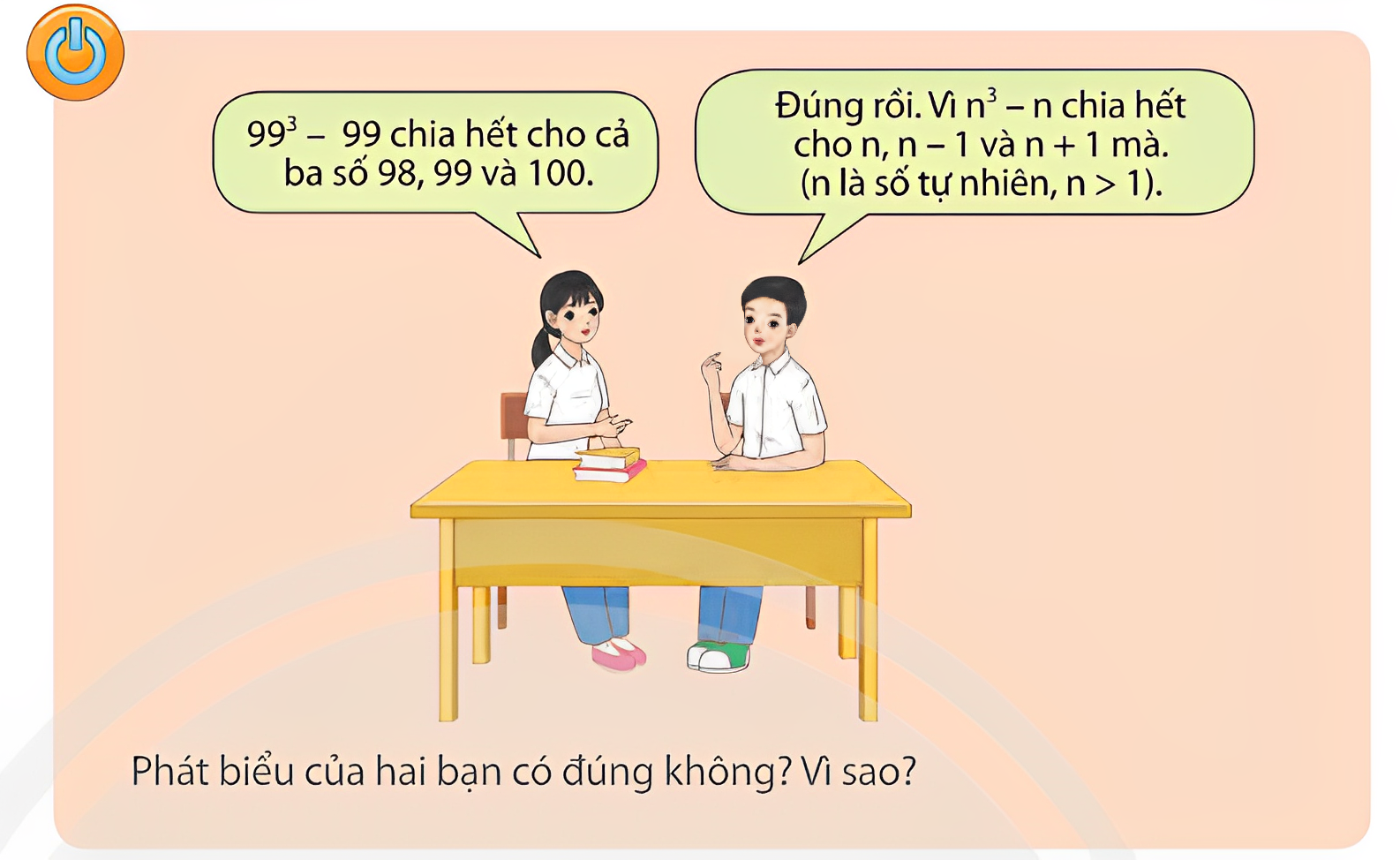 Ta có: n3 – n = n(n2 – 1) = n.(n – 1).(n + 1)
Do đó n3 – n chia hết cho n, n – 1 và n + 1.
Vậy phát biểu của cả hai bạn đều đúng.
Vận dụng 2
3. PHƯƠNG PHÁP NHÓM HẠNG TỬ
Hãy hoàn thành biến đổi sau vào vở để phân tích đa thức thành nhân tử
a2 + ab + 2a + 2b = (a2 + ab) + (2a + 2b) = ……
Em có thể biến đổi theo cách khác để phân tích đa thức trên thành nhân tử không?
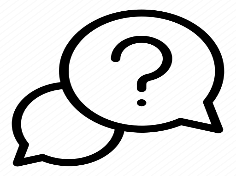 HĐKP3:
Trả lời:
a2 + ab + 2a + 2b
= (a2 + ab) + (2a + 2b)
= a(a + b) + 2(a + b)
= (a + b)(a + 2).
a2 + ab + 2a + 2b
= (a2 + 2a) + (ab + 2b)
= a(a + 2) + b(a + 2)
= (a + 2)(a + b).
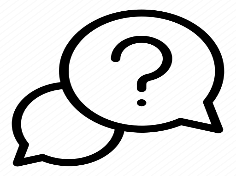 HĐKP3:
Phương pháp nhóm hạng tử
Ví dụ 3: SGK – tr.24
Phân tích các đa thức sau thành nhân tử
a) x2 – 3x + xy – 3y      	b) x2 – 4x + 4 – y2 	c) x3 + 2x2 – 2x – 1
Giải
a) x2 – 3x + xy – 3y = (x2 – 3x) + (xy – 3y)
		      = x(x – 3) + y(x – 3)
		      = (x – 3)(x – y)
Ví dụ 3: SGK – tr.24
Phân tích các đa thức sau thành nhân tử
a) x2 – 3x + xy – 3y      	b) x2 – 4x + 4 – y2 	c) x3 + 2x2 – 2x – 1
Giải
b) x2 – 4x + 4 – y2 = (x2 – 4x + 4) – y2
		   = (x – 2)2 – y2
		   = (x – 2 + y)(x – 2 – y)
Ví dụ 3: SGK – tr.24
Phân tích các đa thức sau thành nhân tử
a) x2 – 3x + xy – 3y      	b) x2 – 4x + 4 – y2 	c) x3 + 2x2 – 2x – 1
Giải
c) x3 + 2x2 – 2x – 1 = (x3 – 1) + (2x2 – 2x)
		     = (x – 1)(x2 + x + 1) + 2x(x – 1)
		     = (x – 1)(x2 + 3x + 1)
Phân tích các đa thức sau thành nhân tử
a) a3 – a2b + a – b 			b) x2 – y2 + 2y – 1
Thực hành 3
Giải
a) a3 – a2b + a – b
= (a3 – a2b) + (a – b)
= a2(a – b) + (a – b)
= (a – b)(a2 + 1).
b) x2 – y2 + 2y – 1
= x2 – (y2 – 2y + 1)
= x2 – (y – 1)2
= (x + y – 1).[x – (y – 1)]
= (x + y – 1)(x – y + 1).
Có thể ghép bốn tấm pin mặt trời với kích thước như Hình 2 thành một hình chữ nhật không? Nếu có, tính độ dài các cạnh và diện tích hình chữ nhật đó. Biết a = 0,8; b = 2 (các kích thước tính theo m).
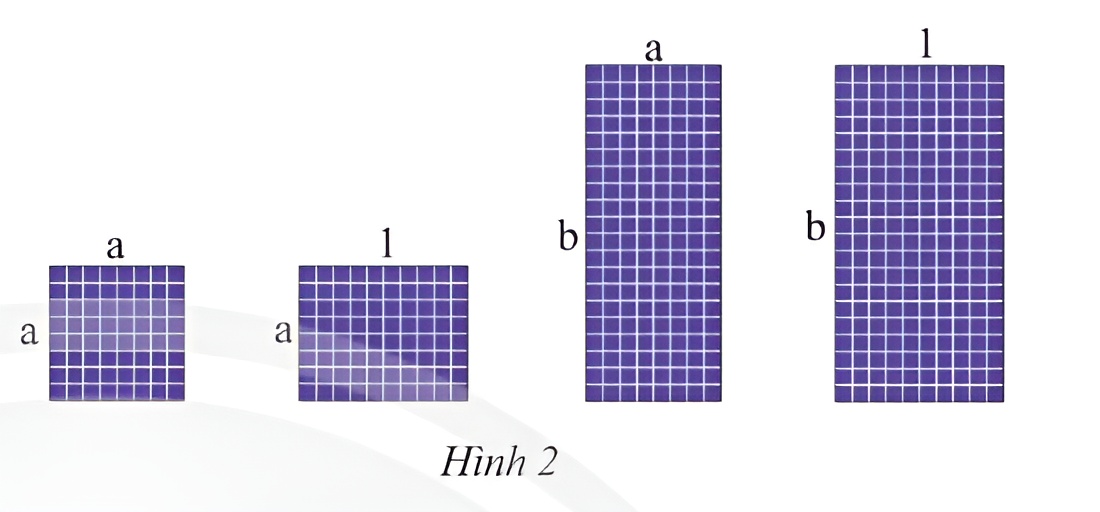 Vận dụng 3
Giải
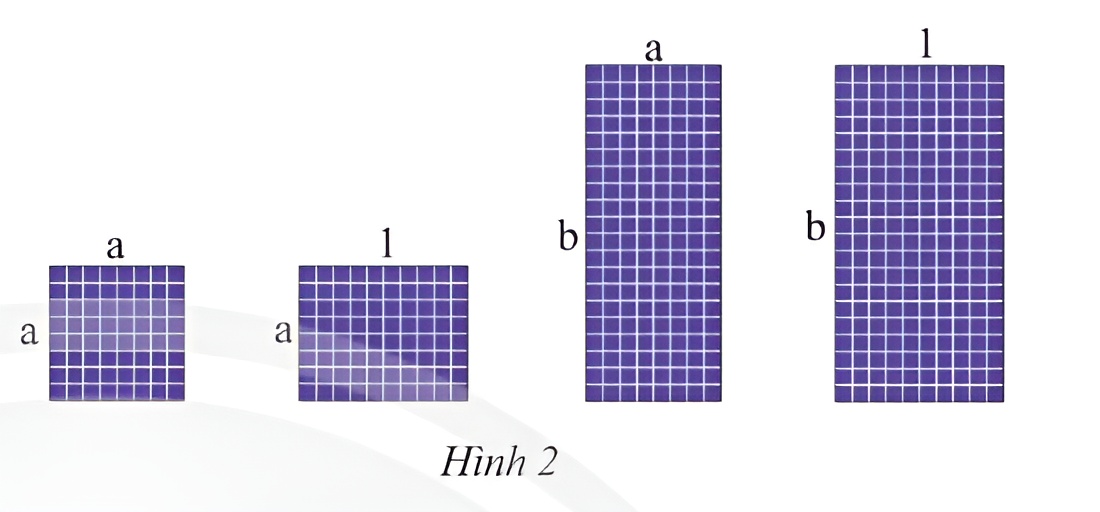 Diện tích tấm pin hình vuông có cạnh bằng a là: a2 (m2).
Diện tích tấm pin hình chữ nhật có chiều dài bằng 1 và chiều rộng bằng a là: a . 1 = a (m2).
Vận dụng 3
Giải
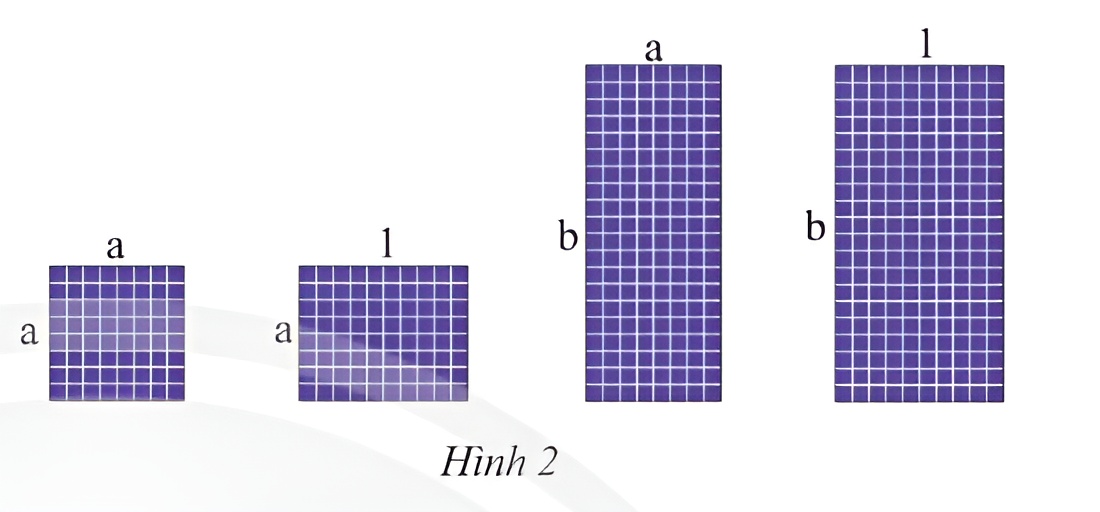 Diện tích tấm pin hình chữ nhật có chiều dài bằng b và chiều rộng bằng a là: ab (m2).
Diện tích tấm pin hình chữ nhật có chiều dài bằng b và chiều rộng bằng 1 là: b . 1 = b (m2).
Vận dụng 3
Giải
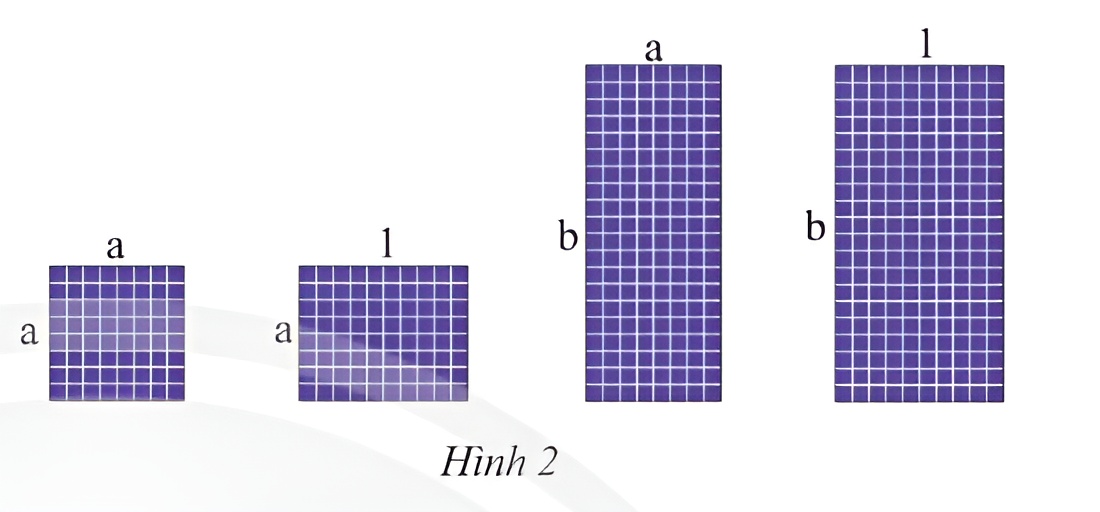 Tổng diện tích bốn tấm pin mặt trời là:
S = a2 + a + ab + b = (a2 + a) + (ab + b) = a(a + 1) + b(a + 1)
                               = (a + 1)(a + b) (m2).
Vận dụng 3
Giải
Vậy có thể ghép bốn tấm pin mặt trời với kích thước như Hình 2 thành một hình chữ nhật có chiều rộng là a + 1 (m) và chiều dài là a + b (m), với các tấm pin đã cho theo thứ tự từ trái qua phải được đặt lần lượt các vị trí (1), (2), (3) và (4) theo sơ đồ như hình bên.
(1)
(2)
(3)
(4)
Vận dụng 3
Giải
Với a = 0,8 (m) và b = 2 (m) ta có:
+ Chiều rộng hình chữ nhật đó là 0,8 + 1 = 1,8 (m).
+ Chiều dài hình chữ nhật đó là 0,8 + 2 = 2,8 (m).
+ Diện tích hình chữ nhật đó là: 1,8 . 2,8 = 5,04 (m2).
(1)
(2)
(3)
(4)
Vận dụng 3
LUYỆN TẬP
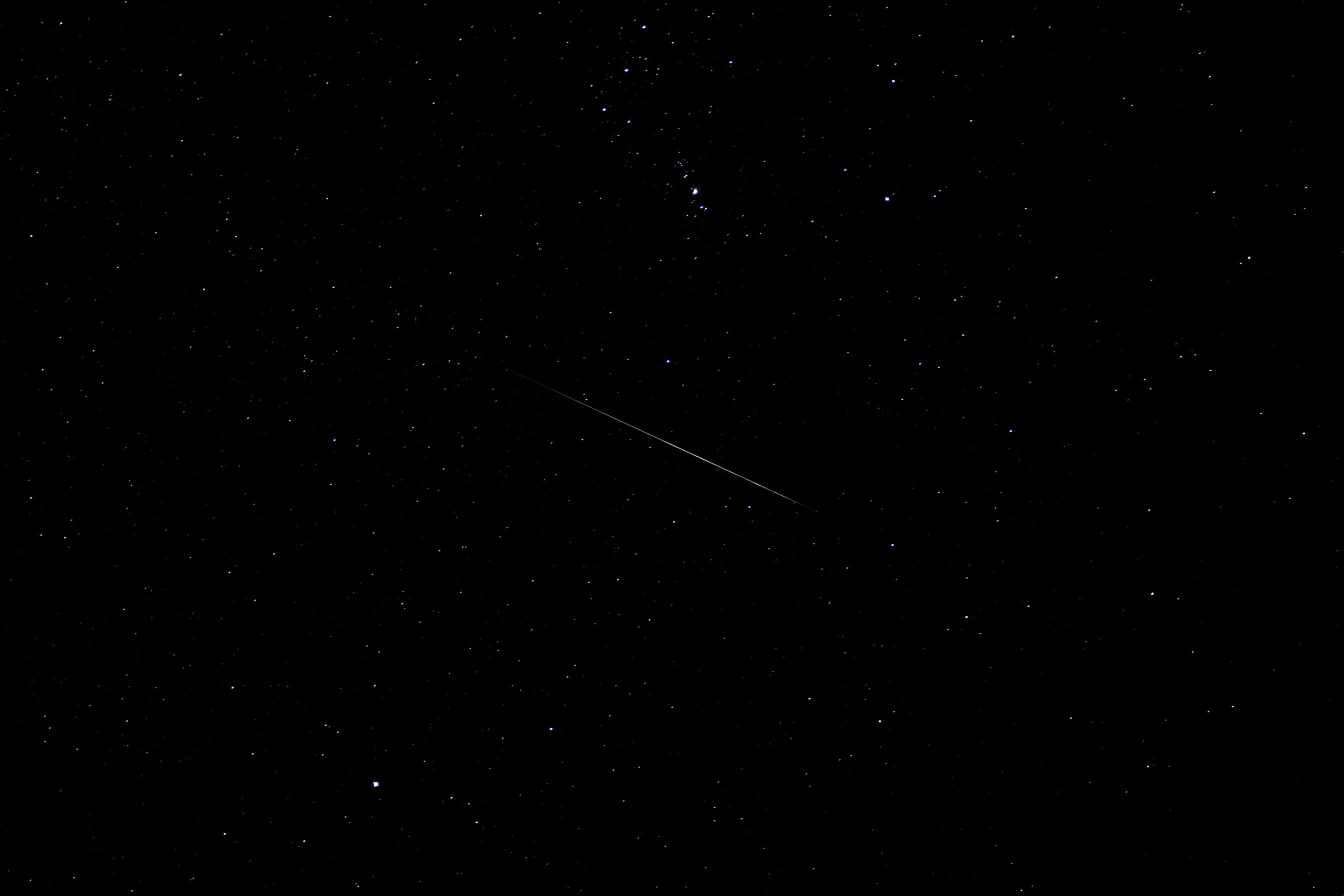 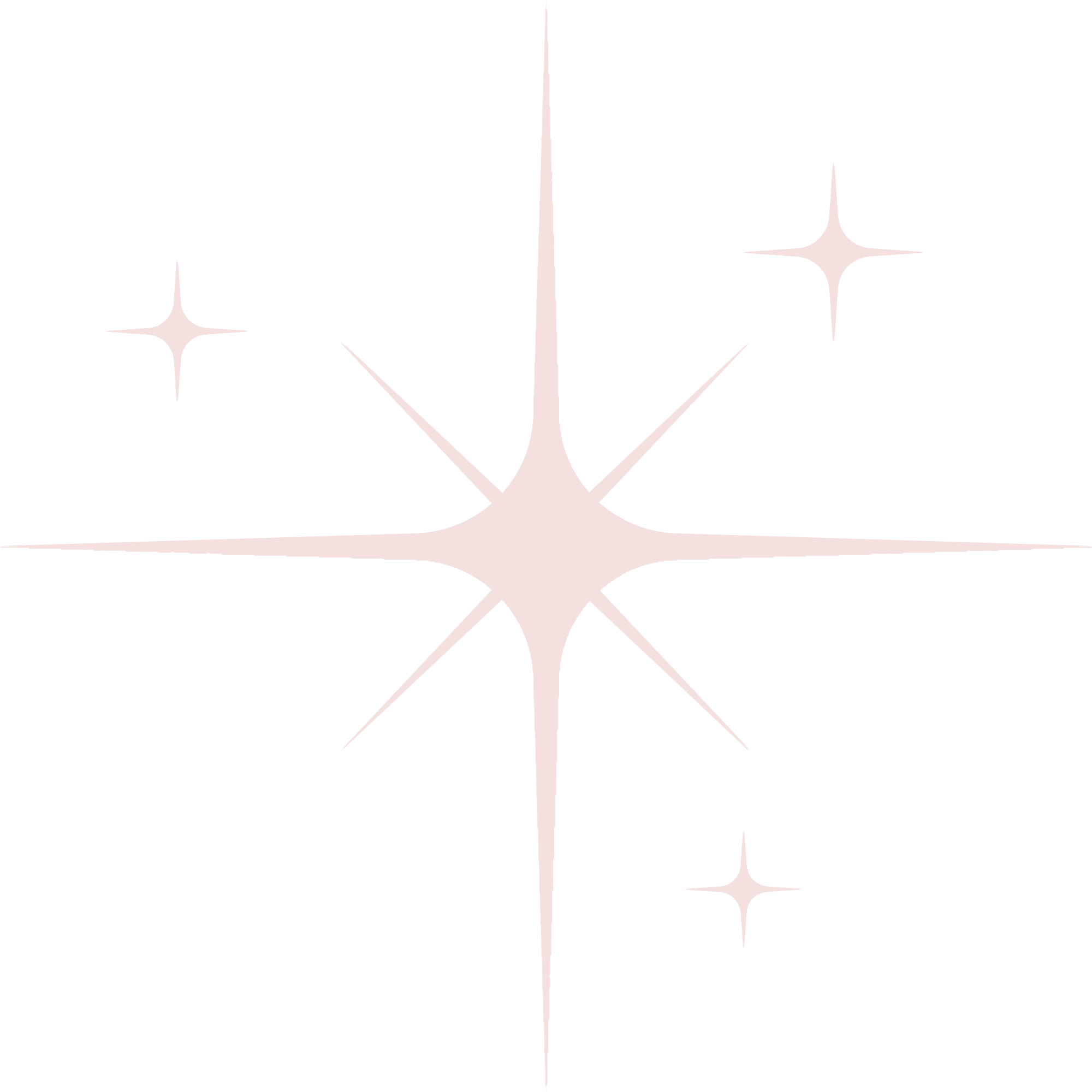 HÀNH TINH ÁNH SÁNG
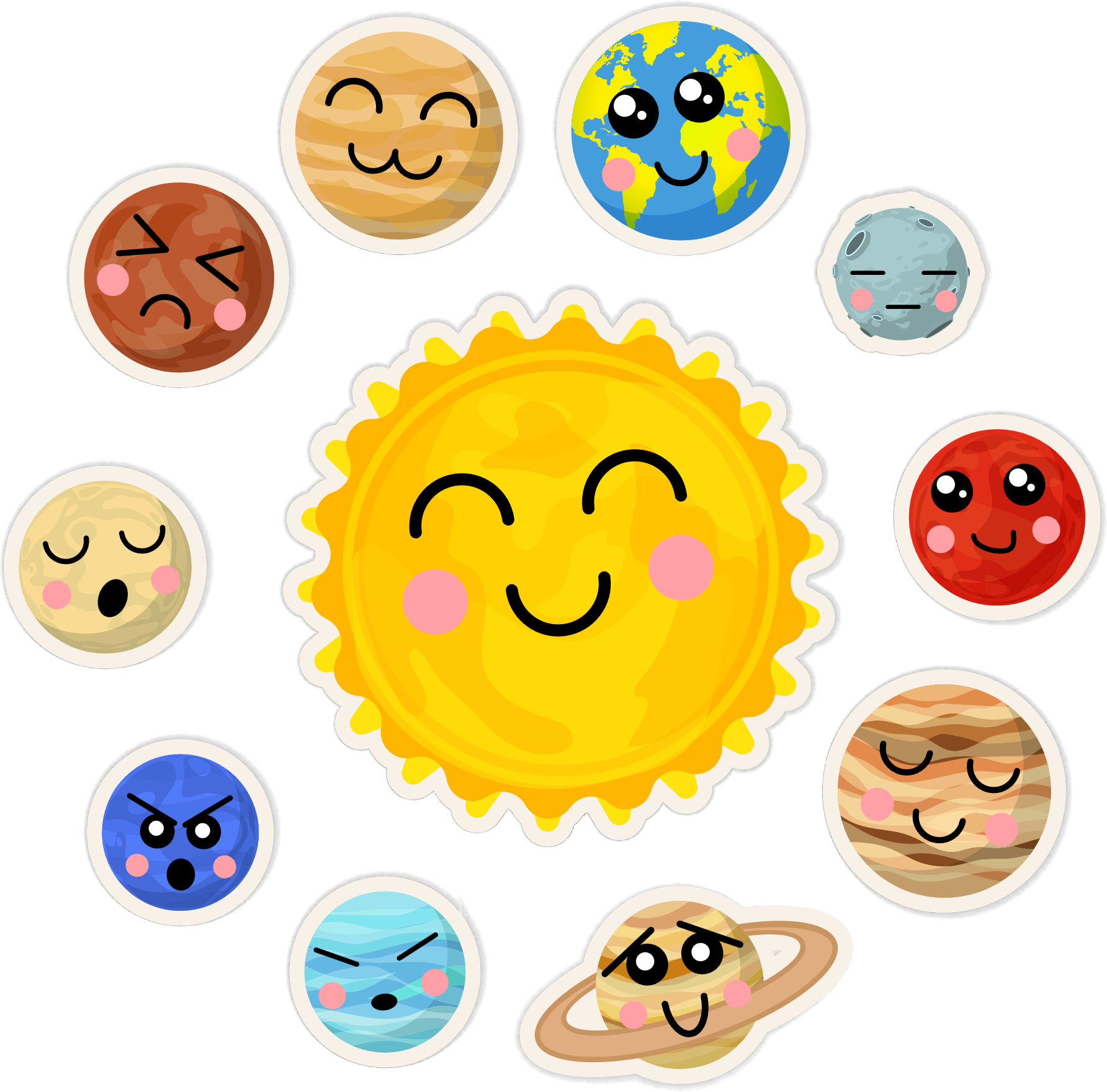 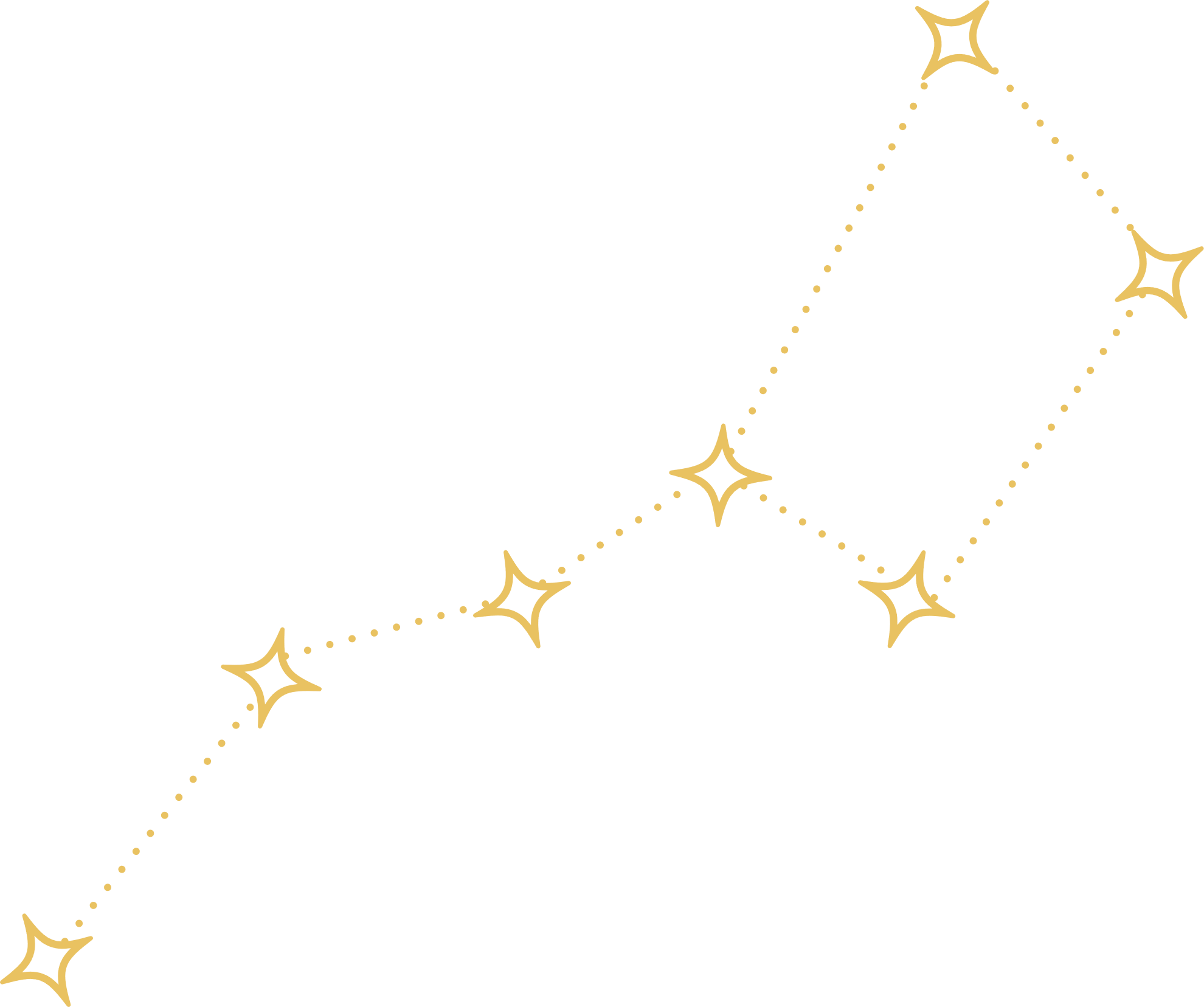 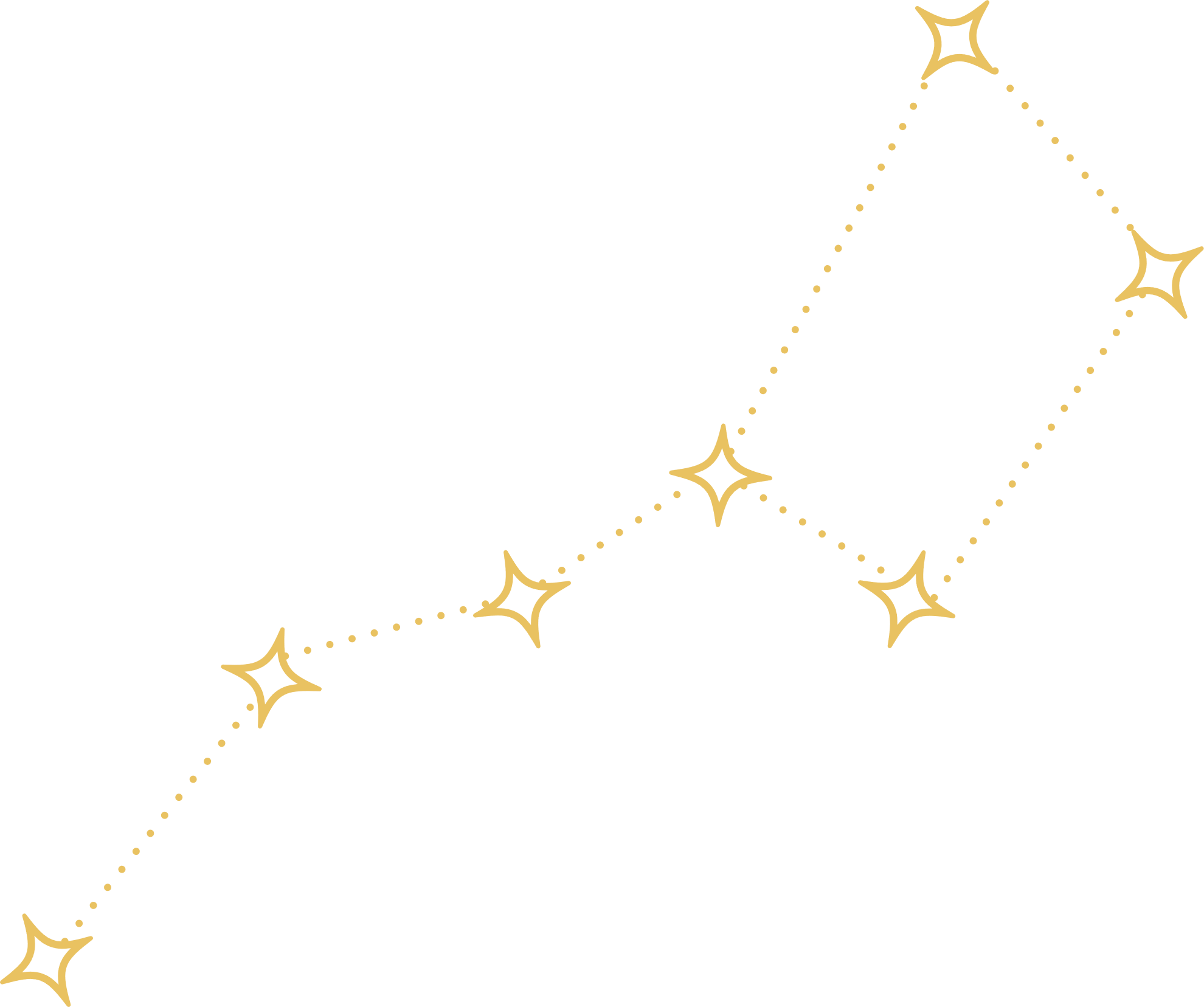 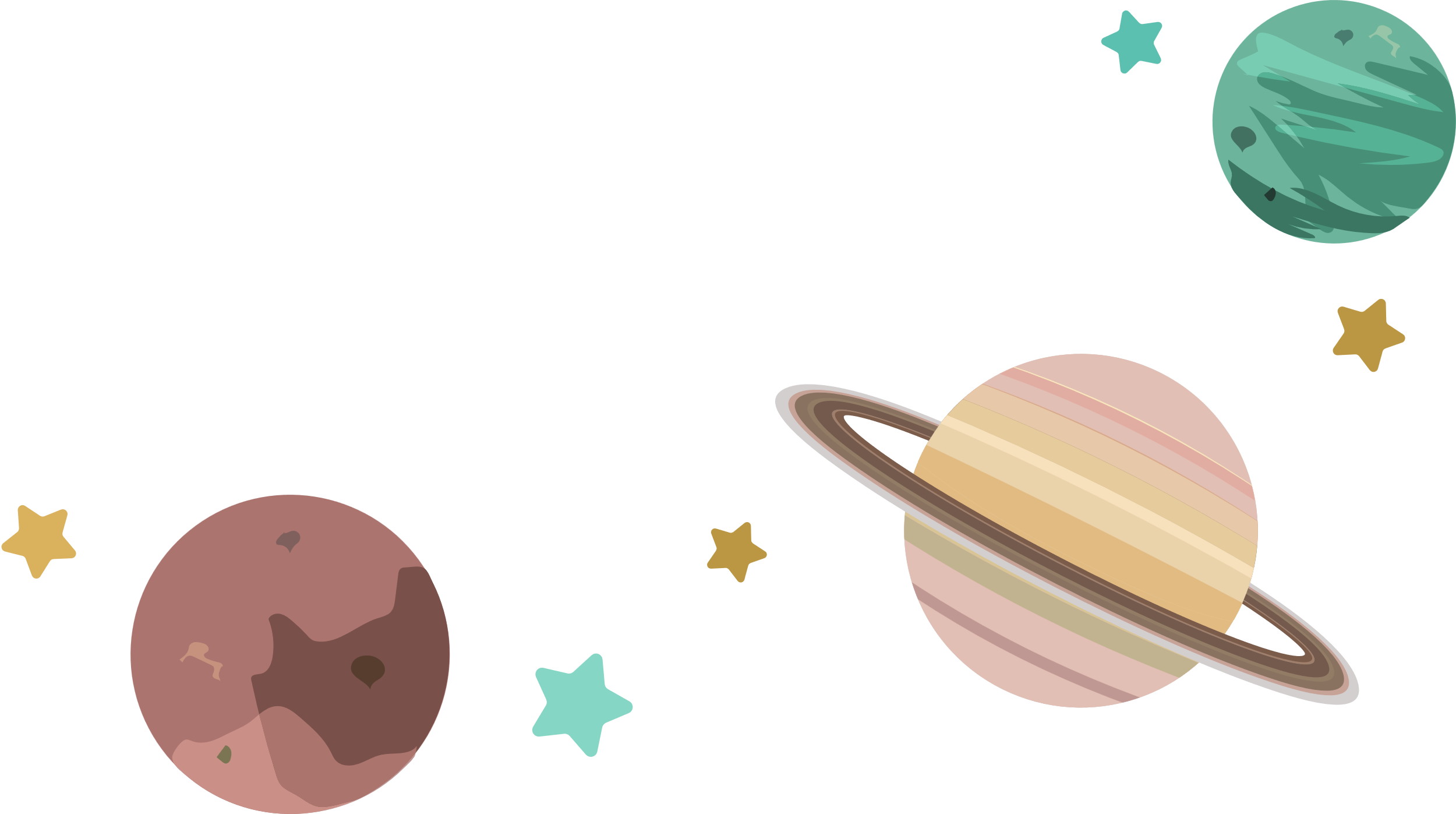 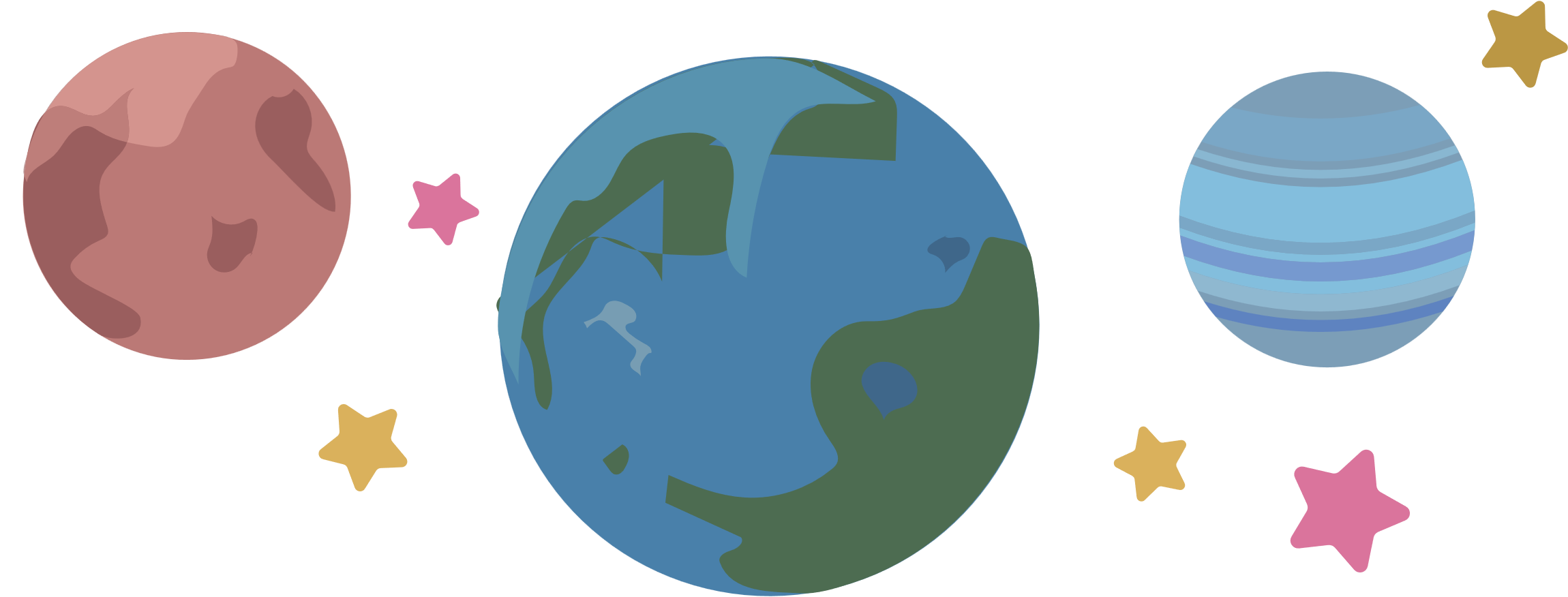 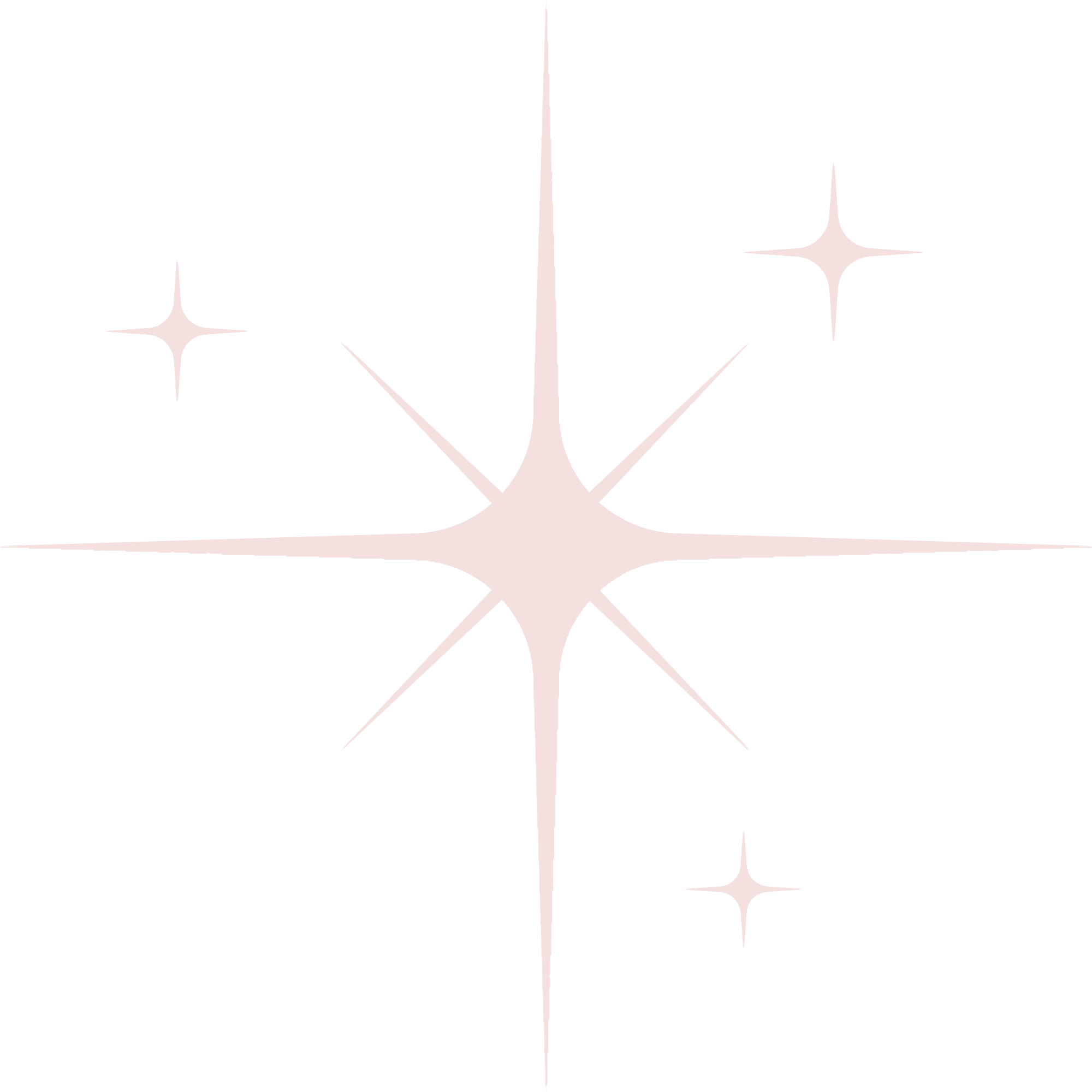 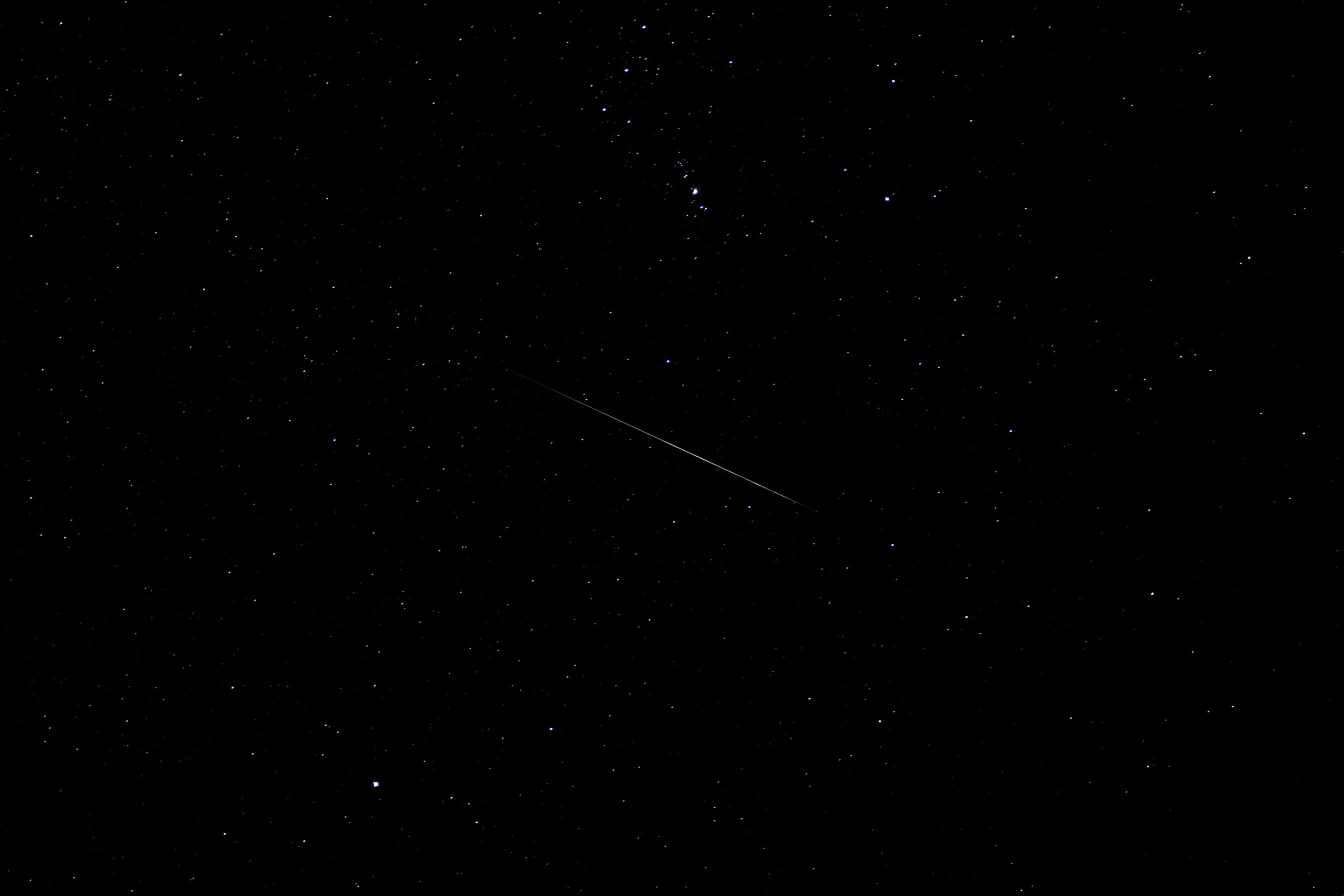 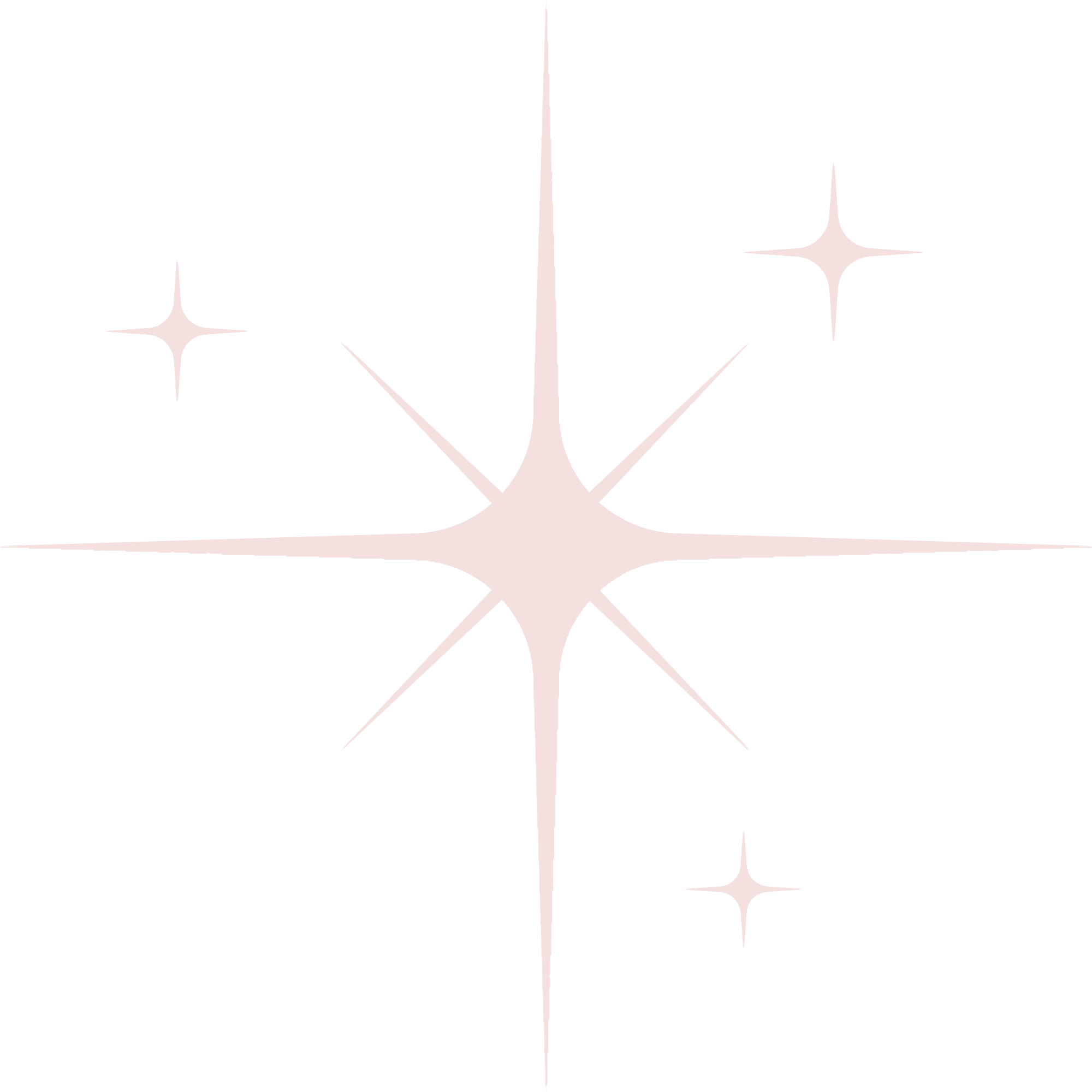 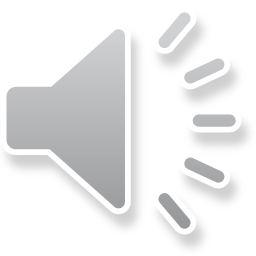 Các hành tinh trong hệ Mặt Trời của chúng mình đang bị một thế lực bóng tối hút mất năng lượng và ánh sáng. Các bạn hãy giúp chúng mình tìm lại năng lượng và ánh sáng bằng cách trả lời đúng các câu hỏi đang ấn giấu trong mỗi hành tinh nhé!!!
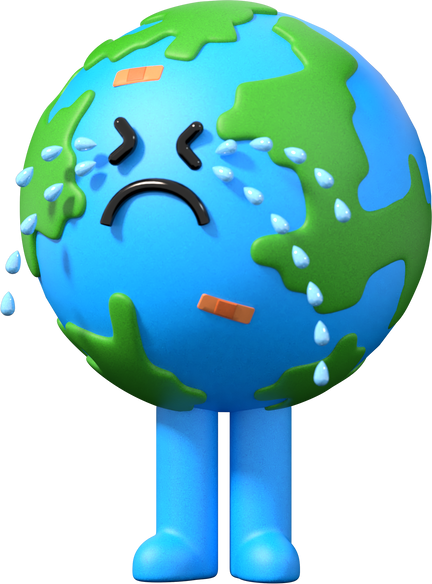 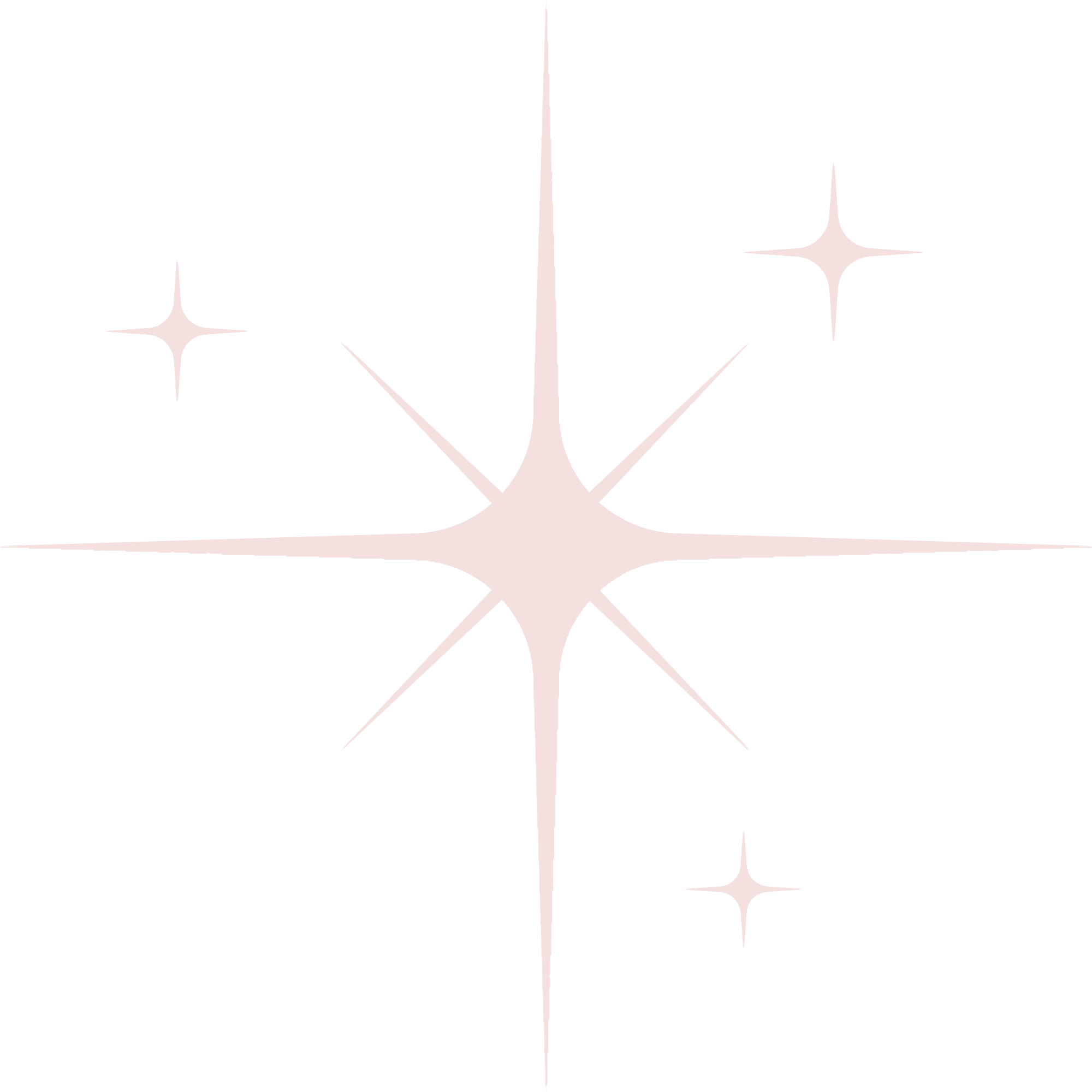 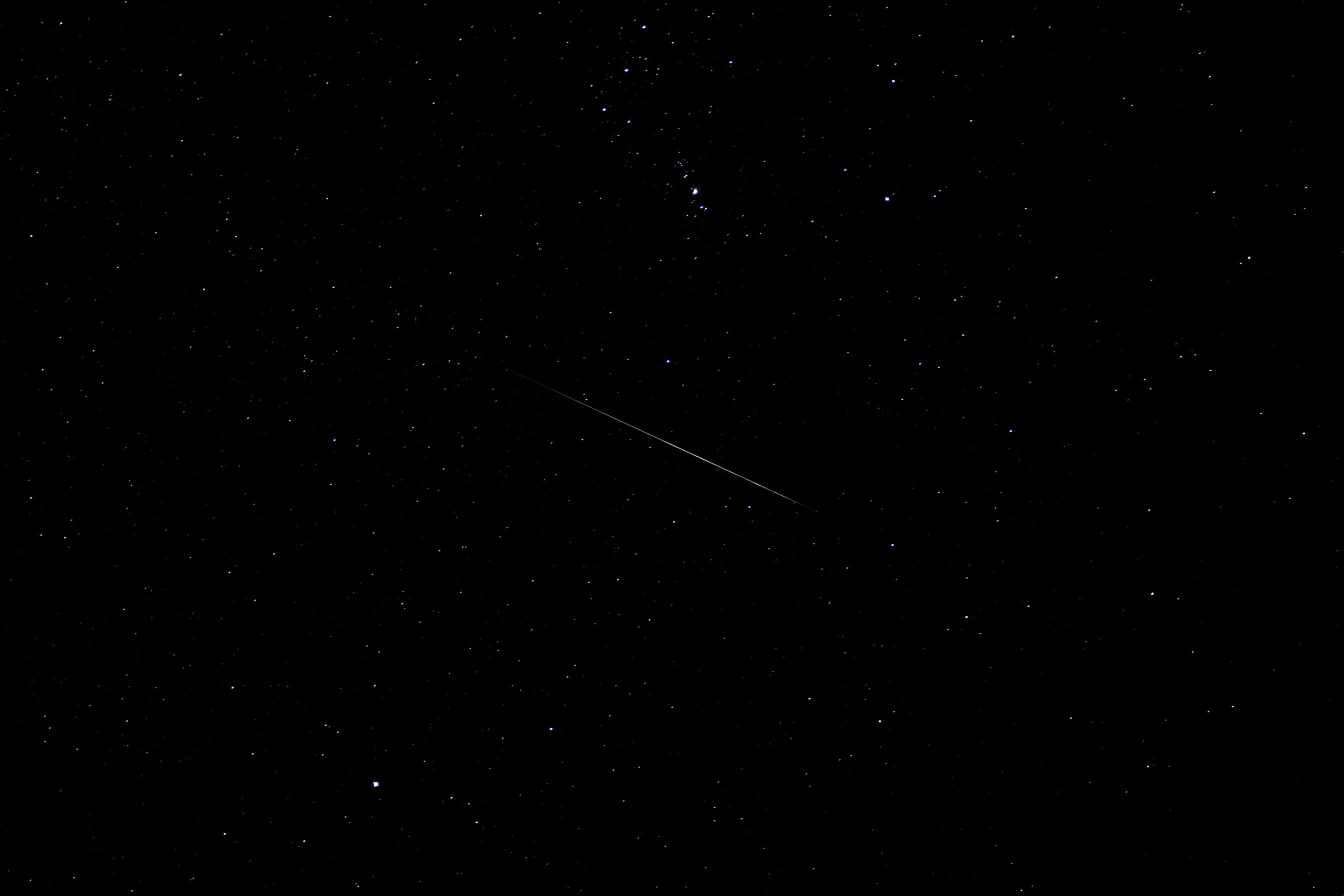 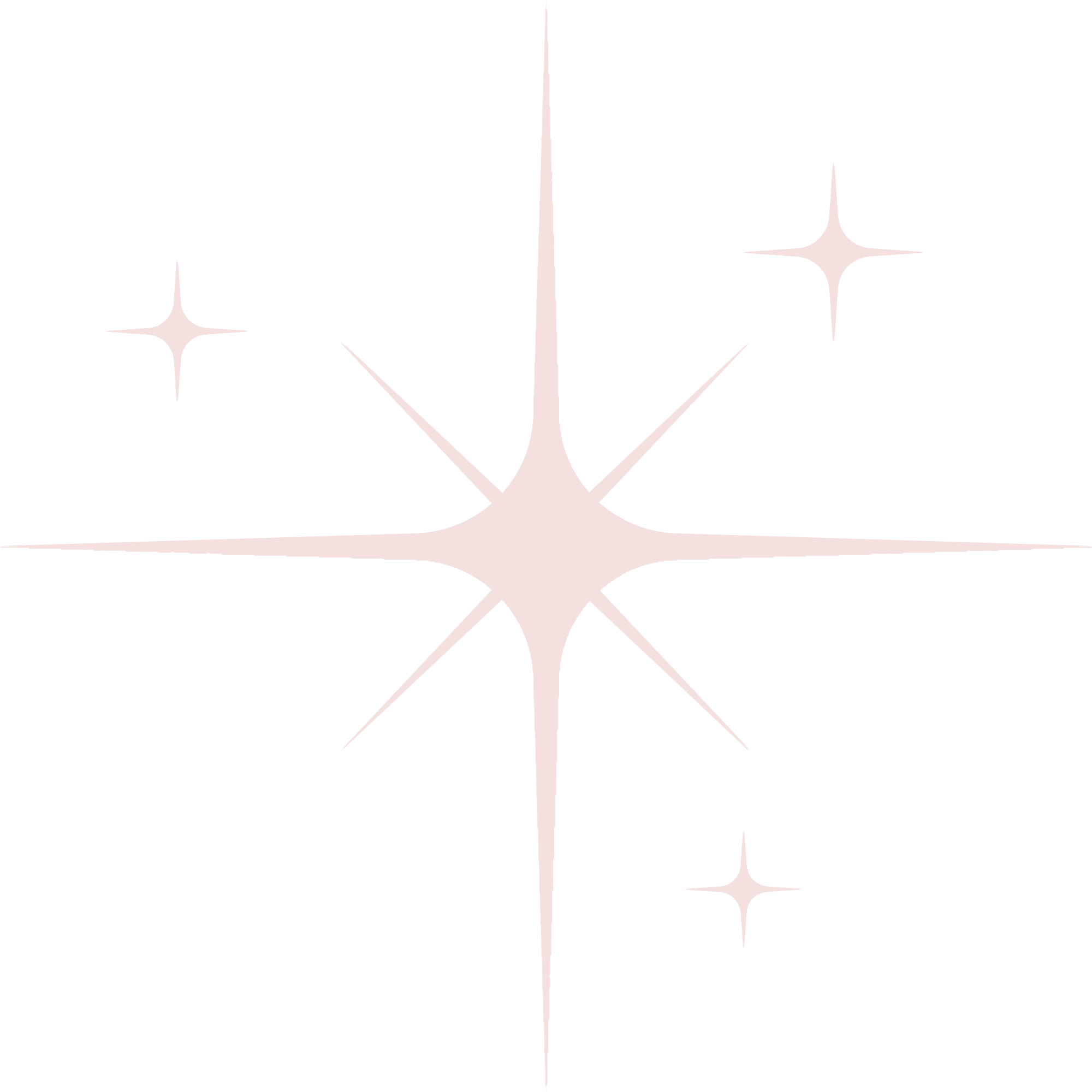 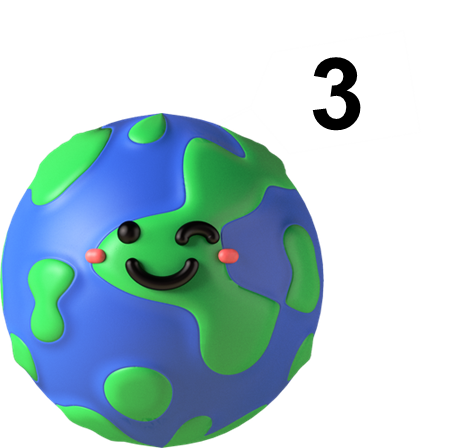 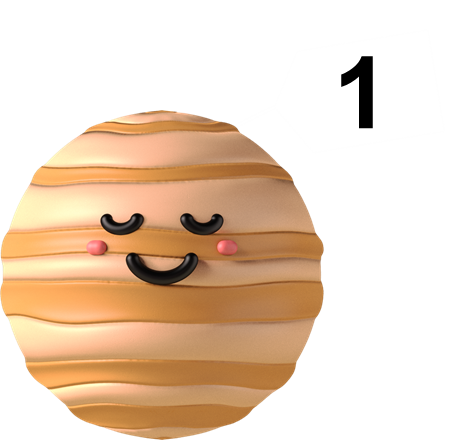 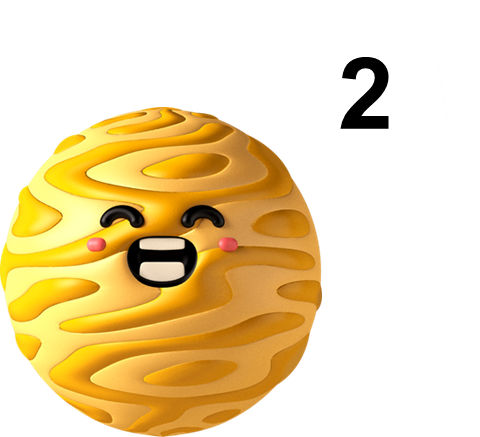 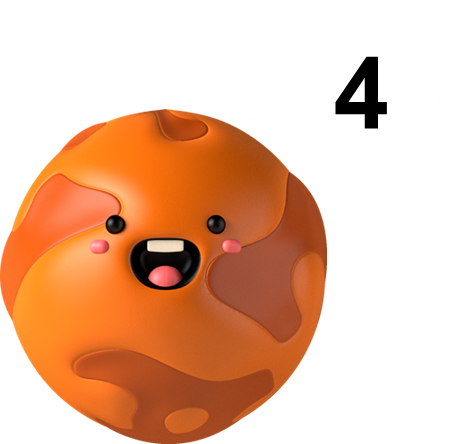 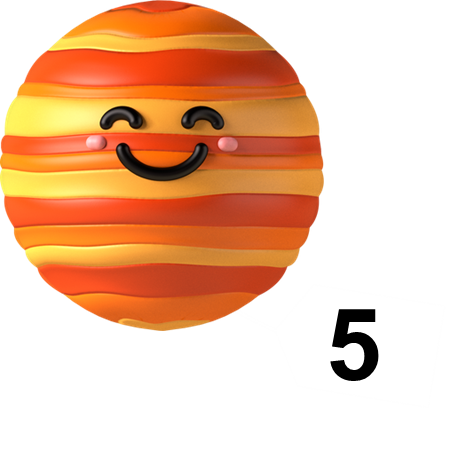 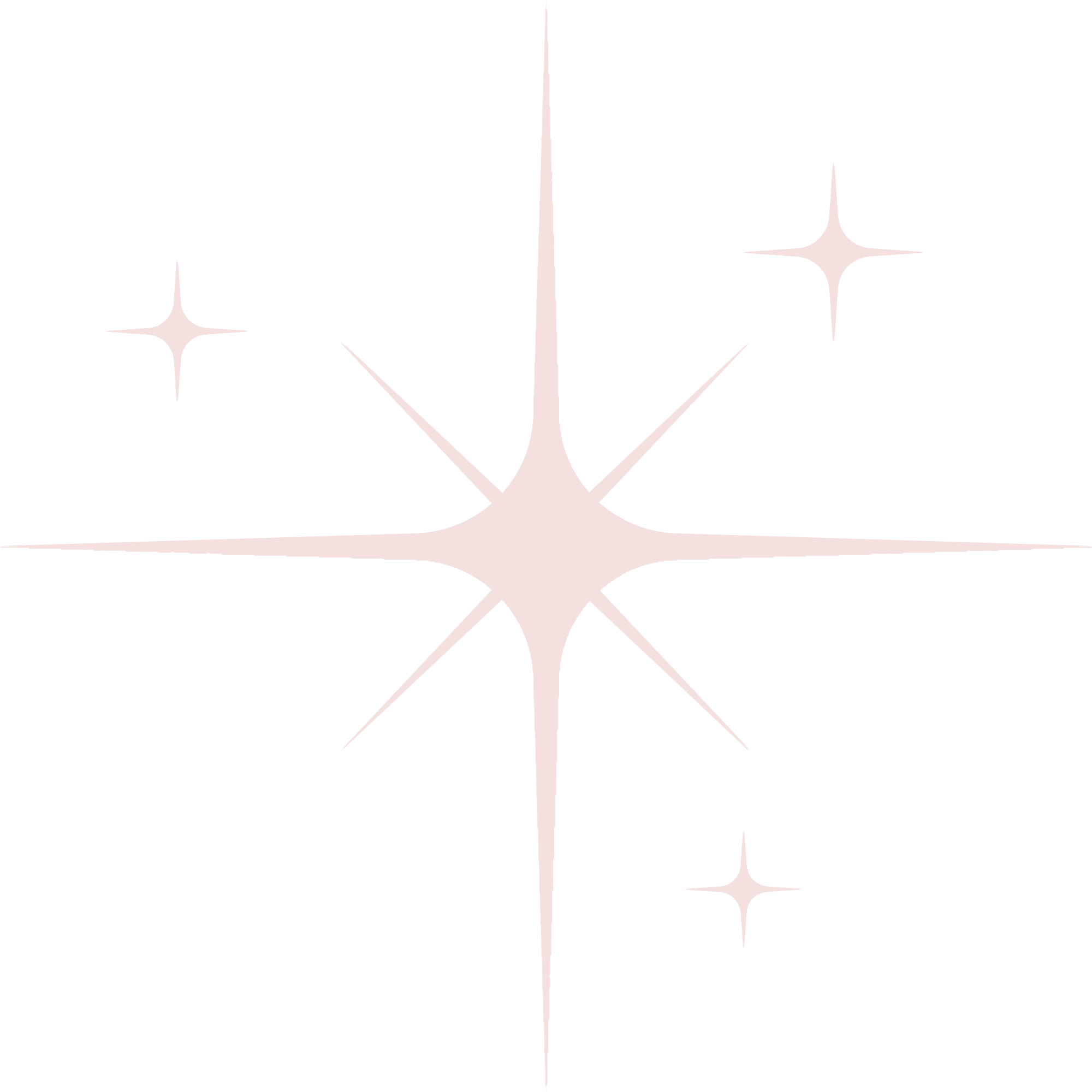 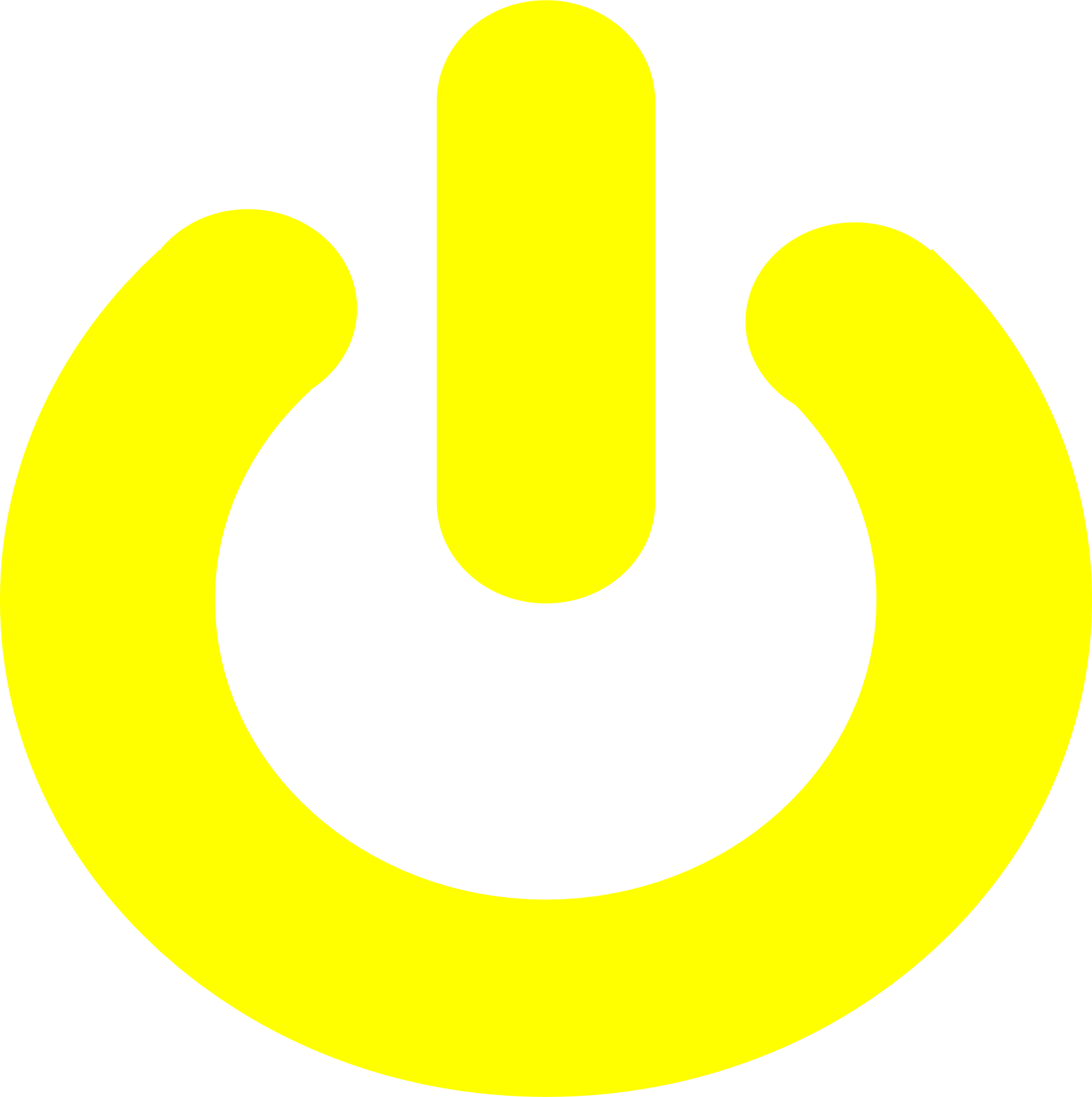 [Speaker Notes: Nhấn lần 1 vào từng hành tinh để chuyển sang slide câu hỏi.
Sau khi quay trở lại:
Nếu học sinh trả lời đúng, nhấn lần 2 vào từng hành tinh để biến mất.
Nếu học sinh trả lời sai, không nhấn gì cả.
Thực hiện cho đến khi hết câu hỏi.
Nhấn vào nút nguồn màu vàng để chuyển sang slide 13.]
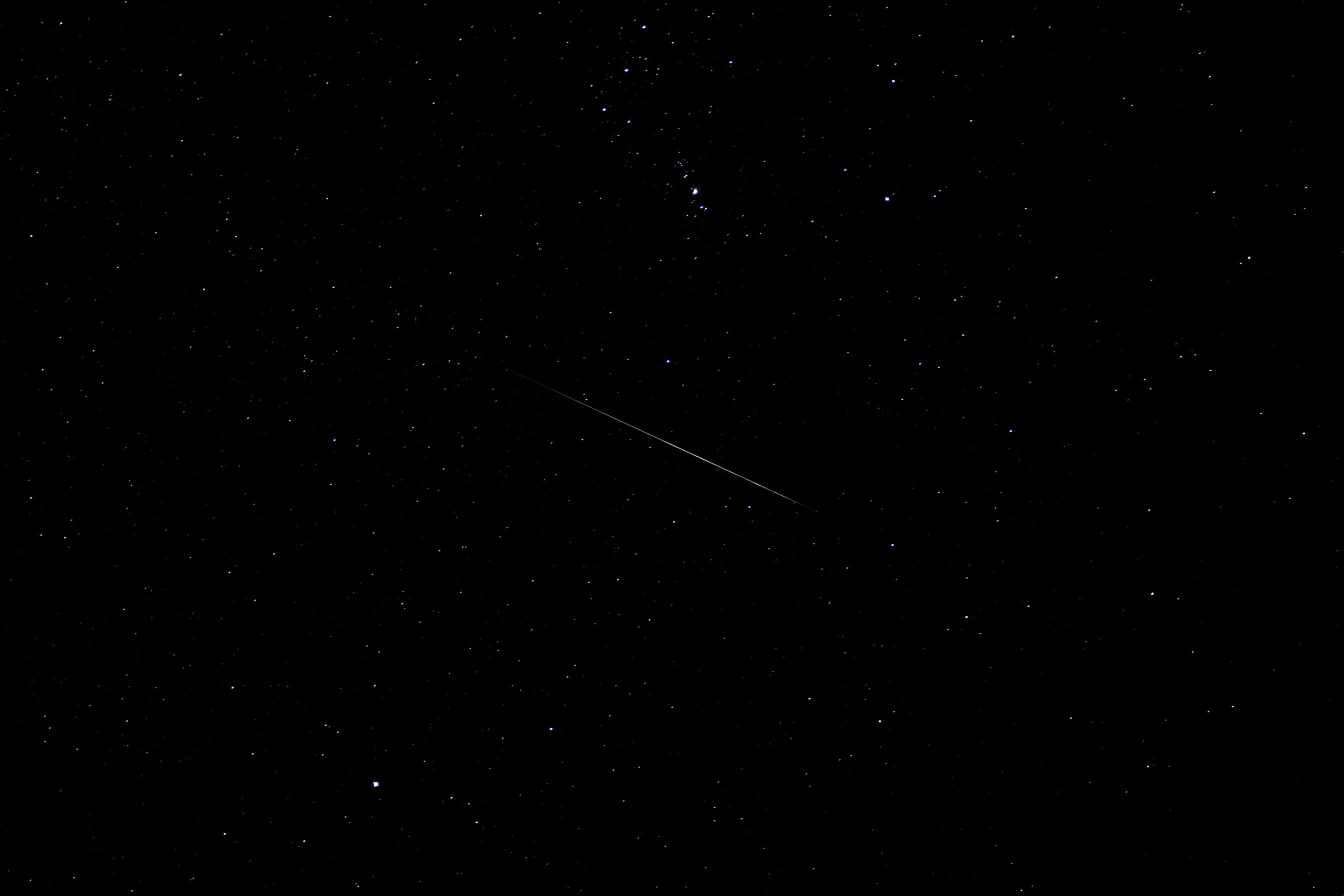 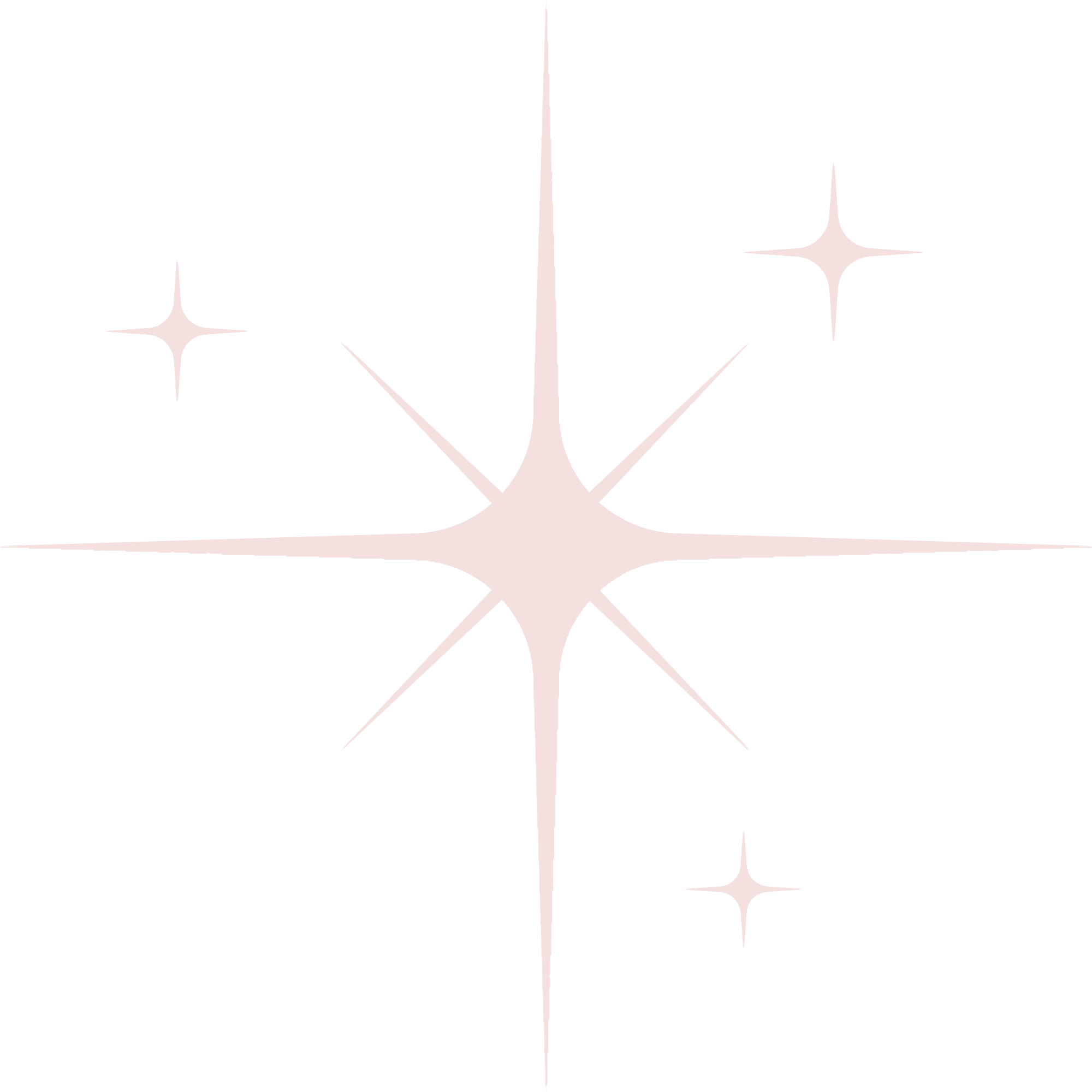 Câu hỏi 1: 
Chọn câu sai
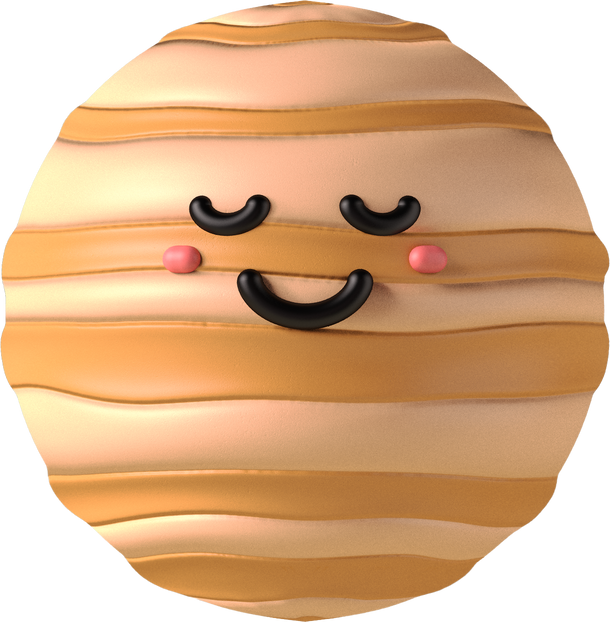 A. x2 – 6x + 9 = (x – 3)2
B. 4x2 − 4xy + y2 = (2x − y)2
C. x2 + x + 14
D. −x2 − 2xy − y2 =− (x − y)2
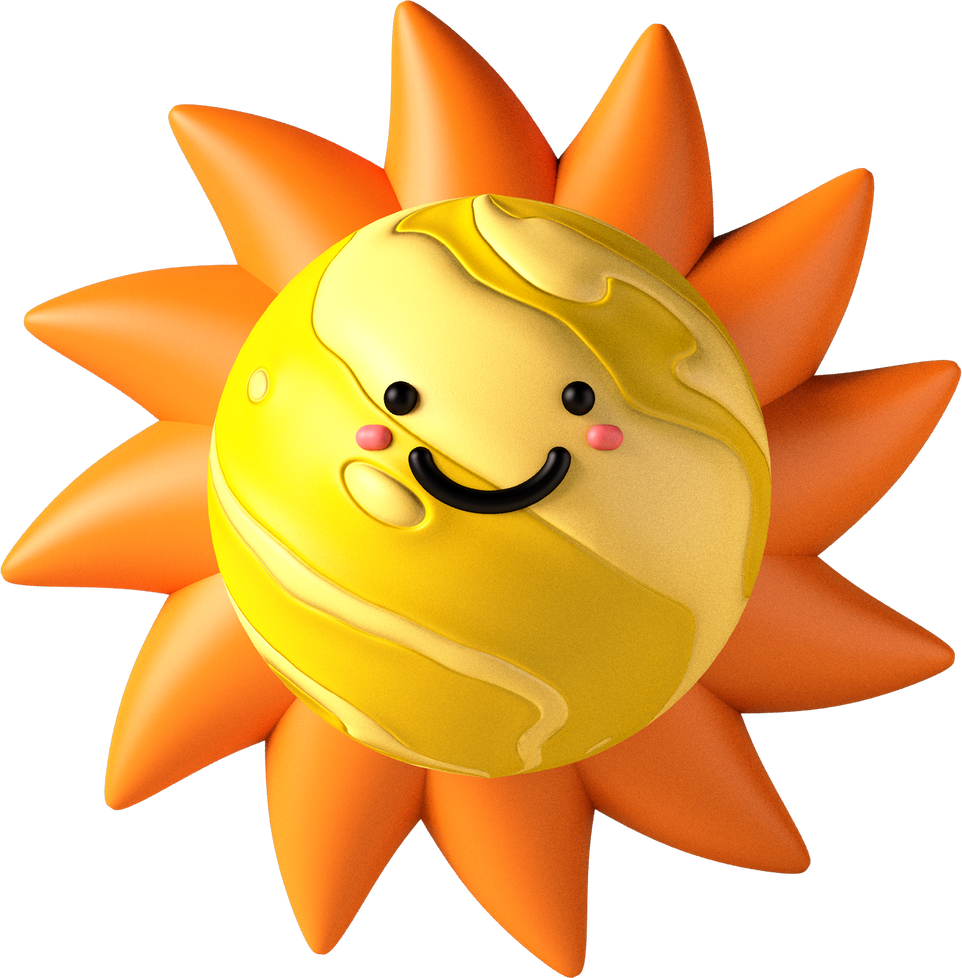 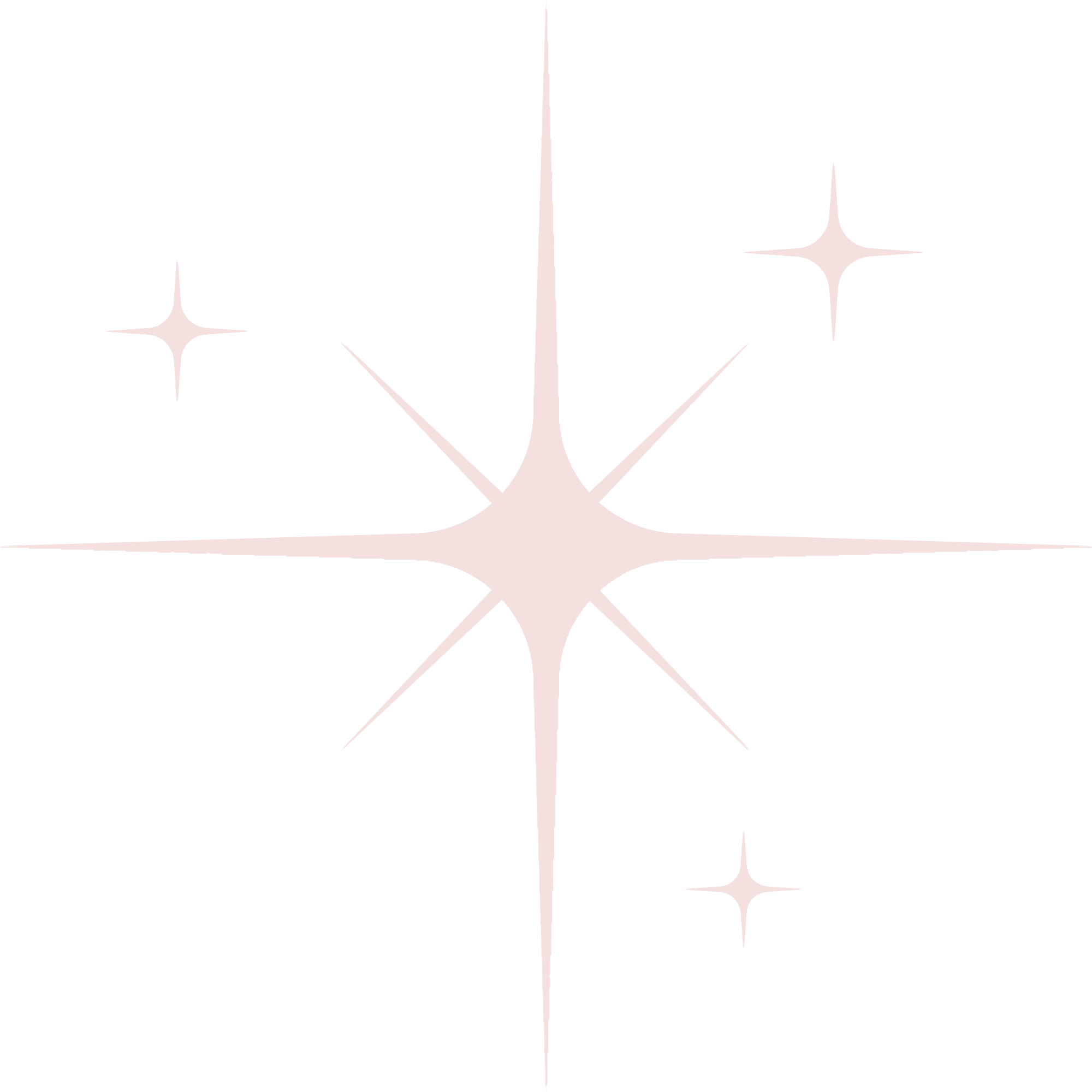 [Speaker Notes: - Nhấn vào Mặt Trời để quay lại slide bảng câu hỏi (slide 4)]
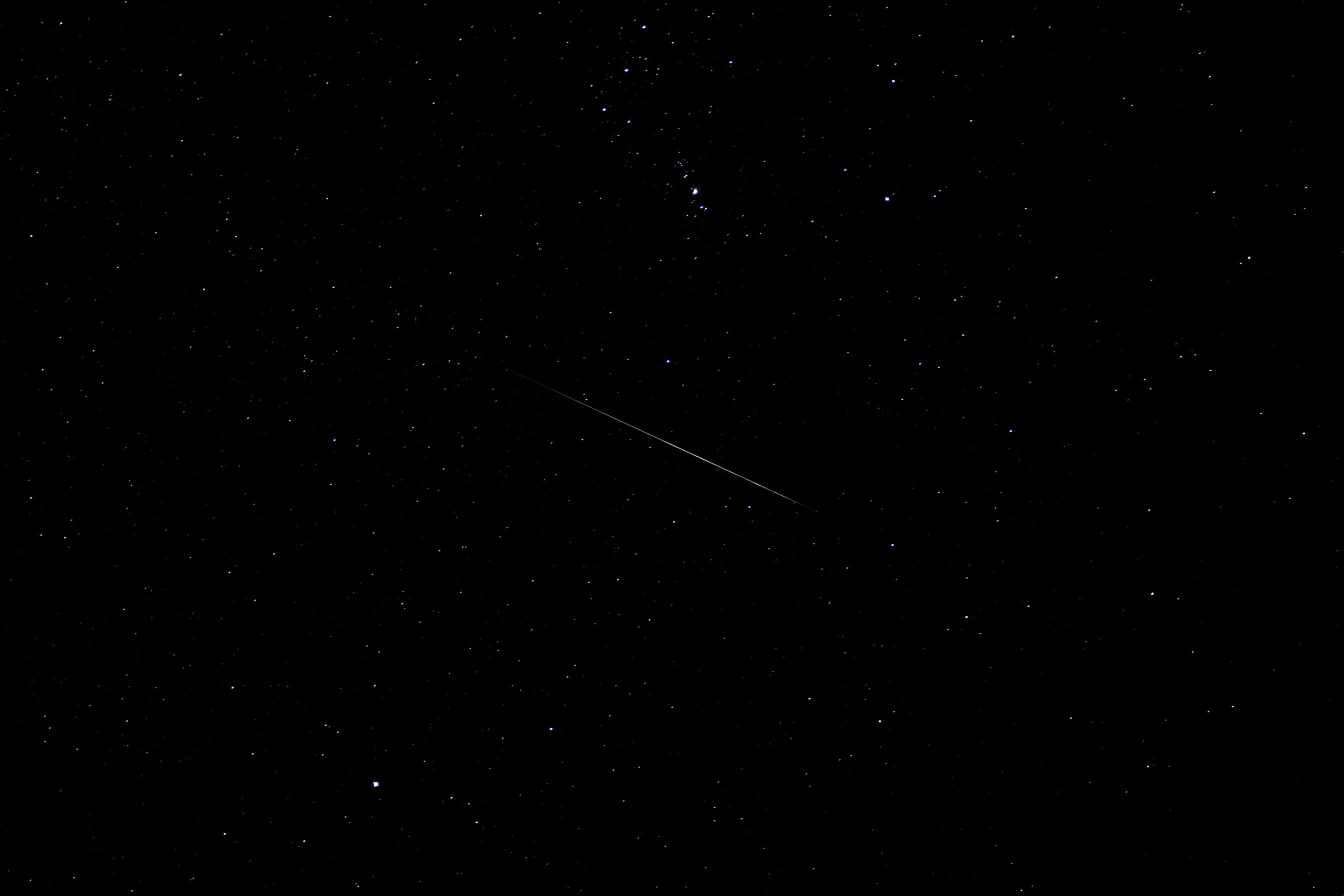 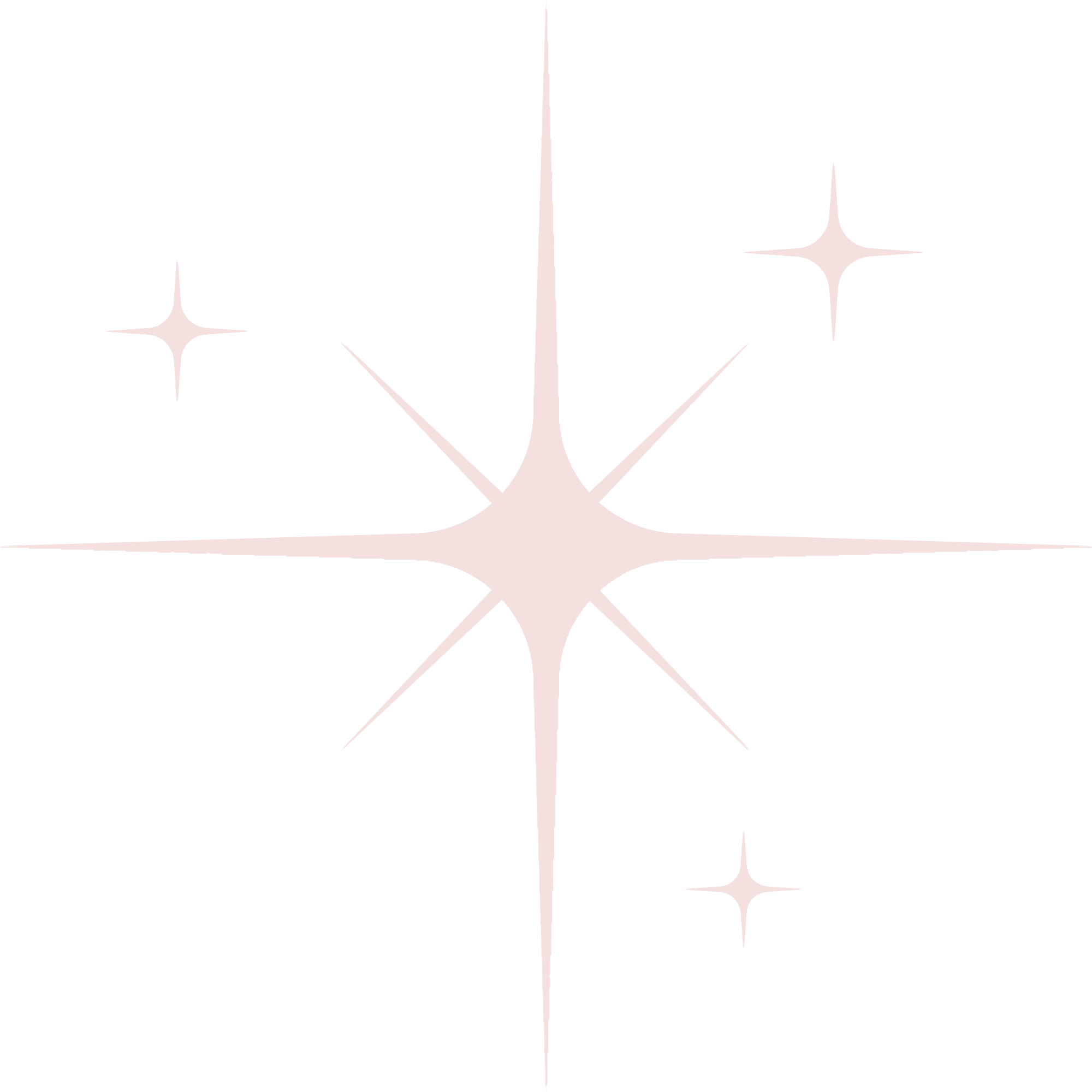 Câu hỏi 2: 
Đa thức 25 − a2 + 2ab − b2 được phân tích thành
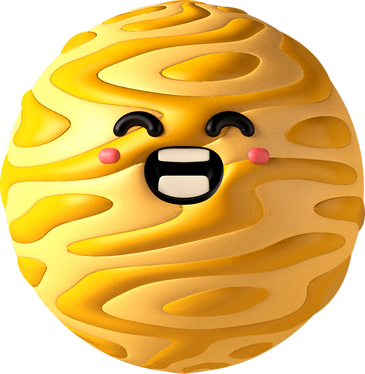 A. (5 + a – b)(5 – a – b)
B. (5 + a + b)(5 – a – b)
C. (5 + a + b)(5 – a + b)
D. (5 + a – b)(5 – a + b)
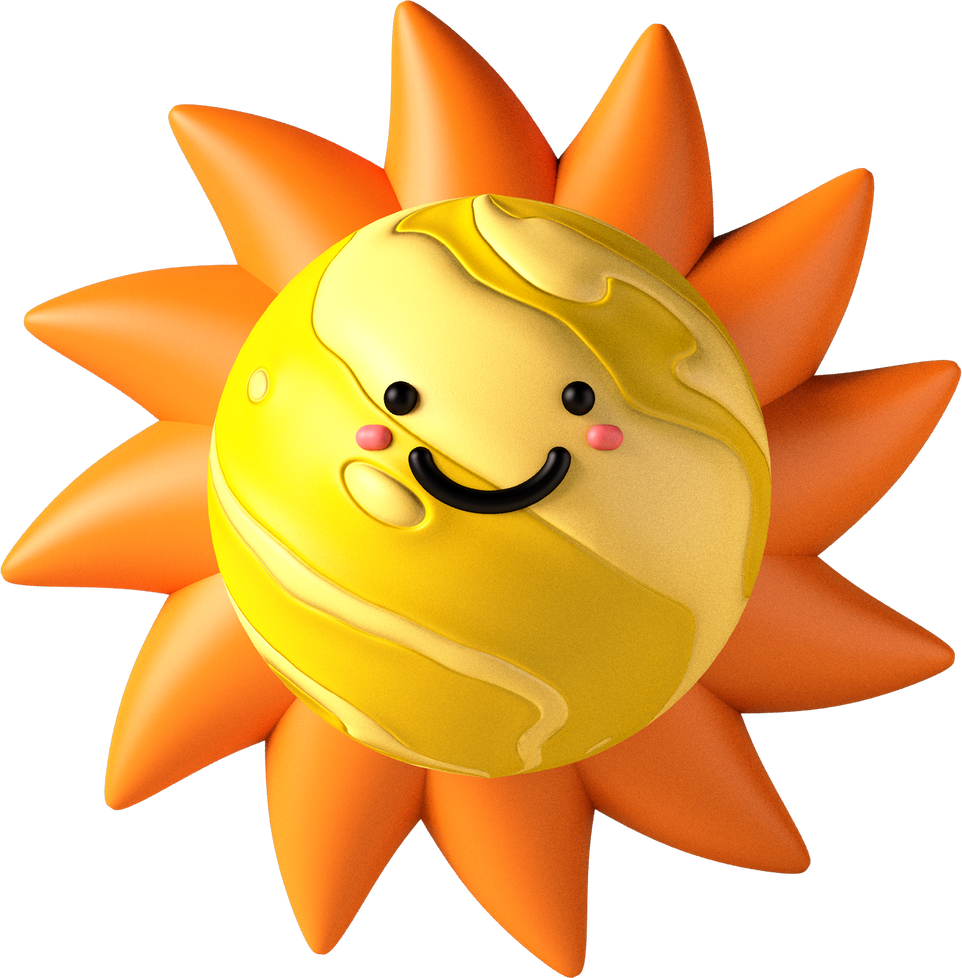 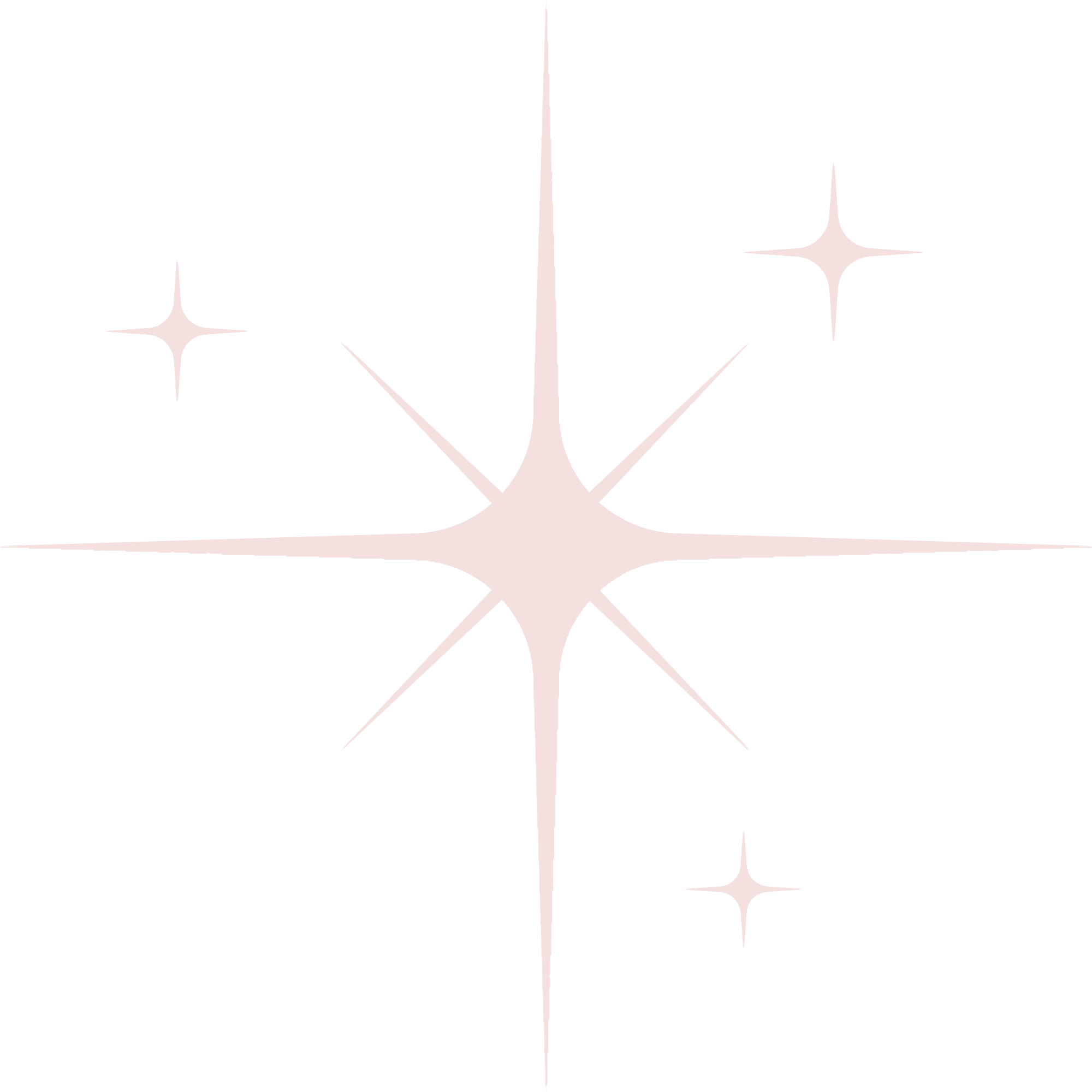 [Speaker Notes: - Nhấn vào Mặt Trời để quay lại slide bảng câu hỏi (slide 4)]
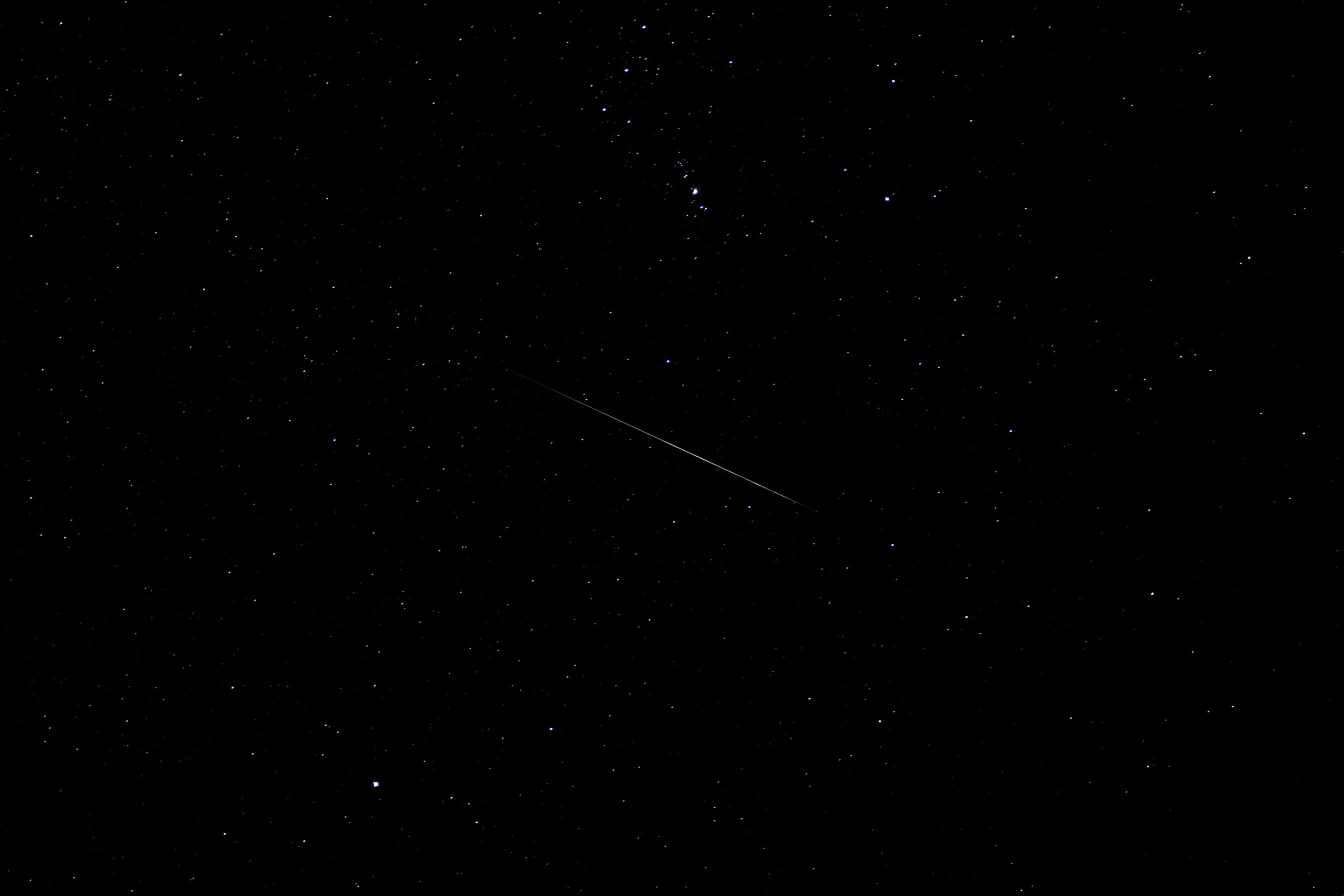 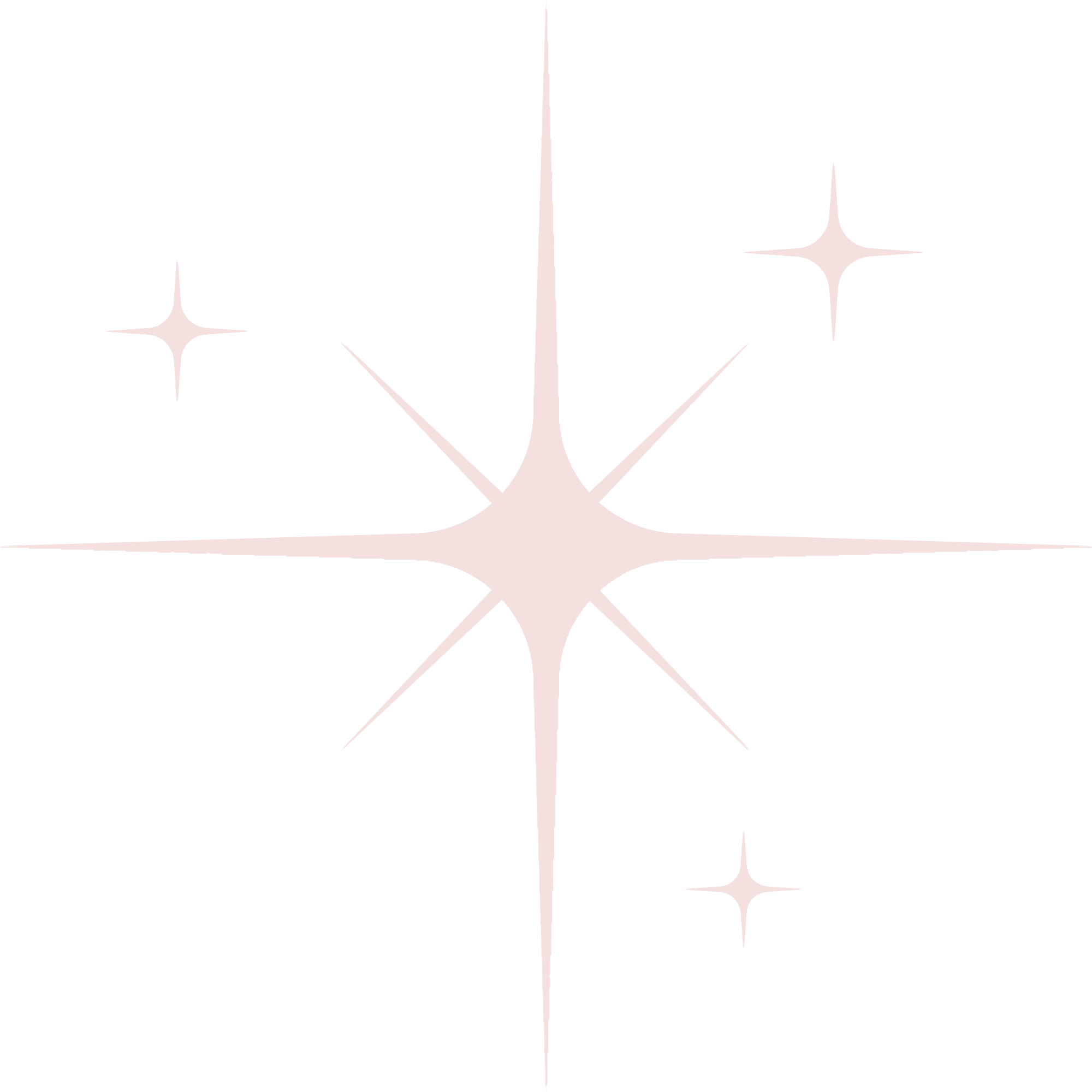 Câu hỏi 3: Giá trị của biểu thức 
B = x3 + x2y − xy2 − y3 tại x = 3,25 ; y = 6,75
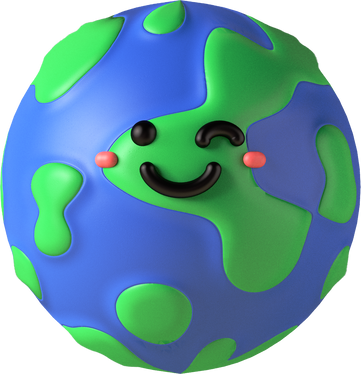 A. 350
B. - 350
C. 35
D. - 35
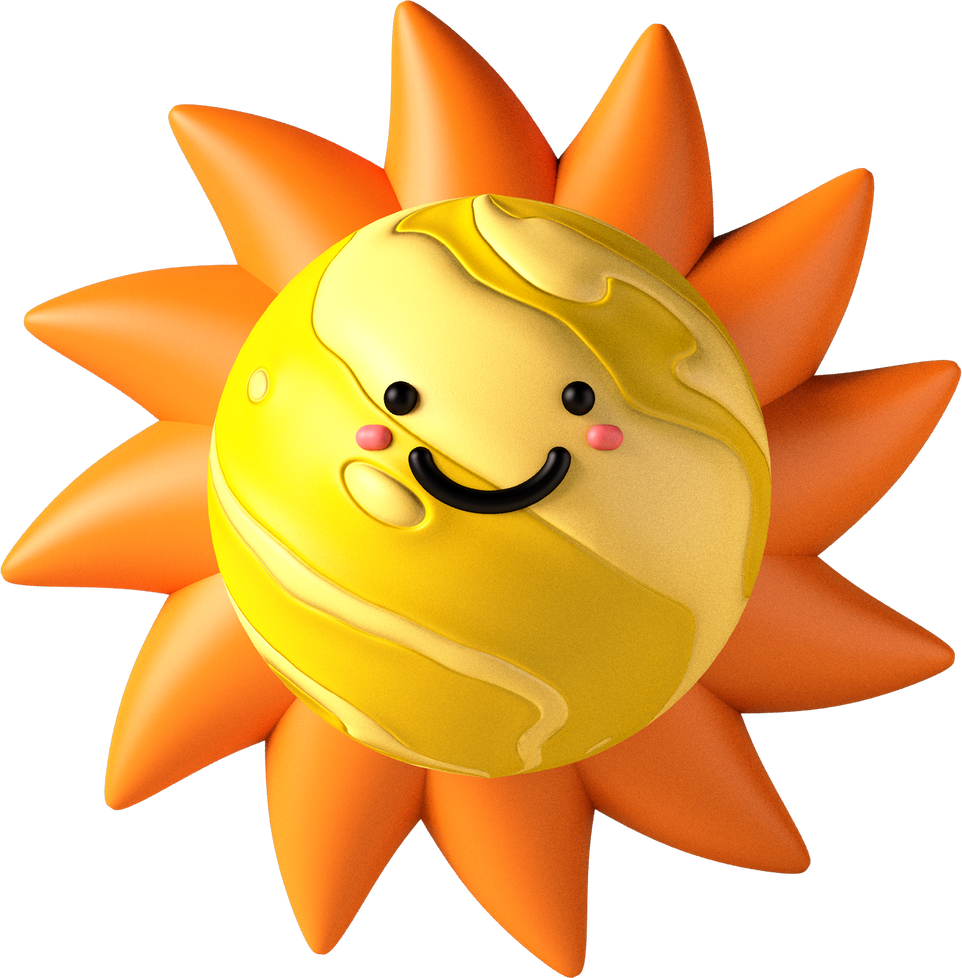 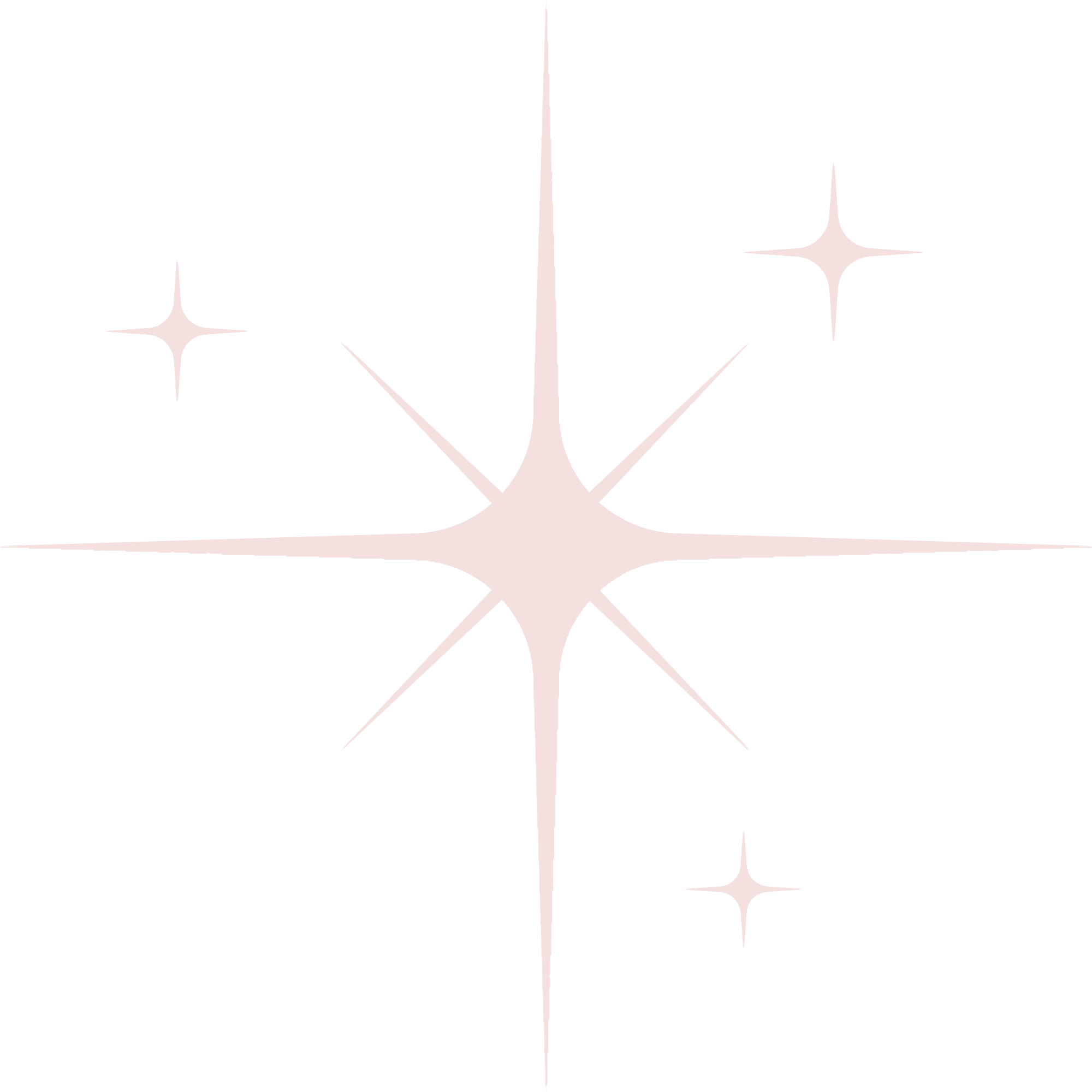 [Speaker Notes: - Nhấn vào Mặt Trời để quay lại slide bảng câu hỏi (slide 4)]
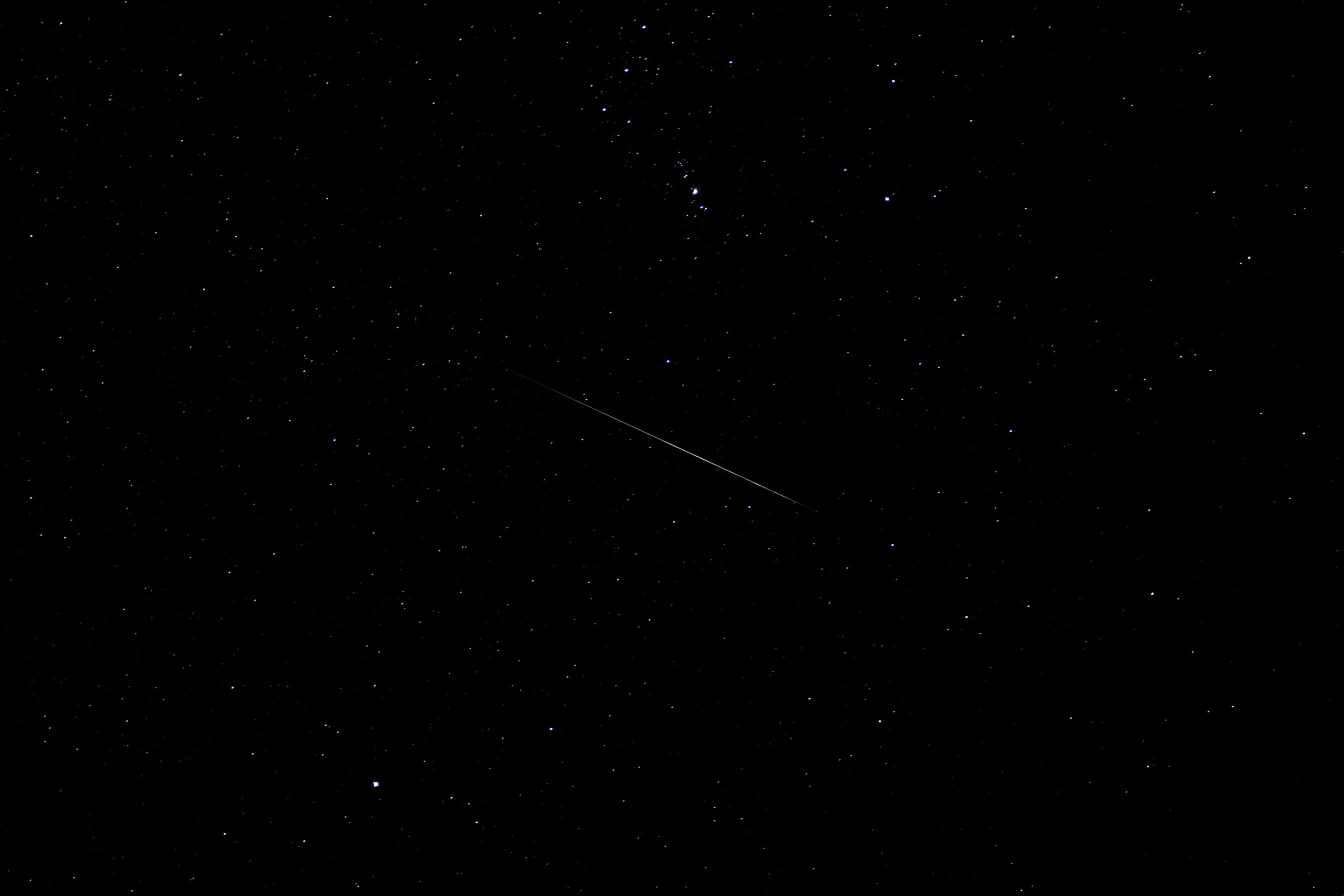 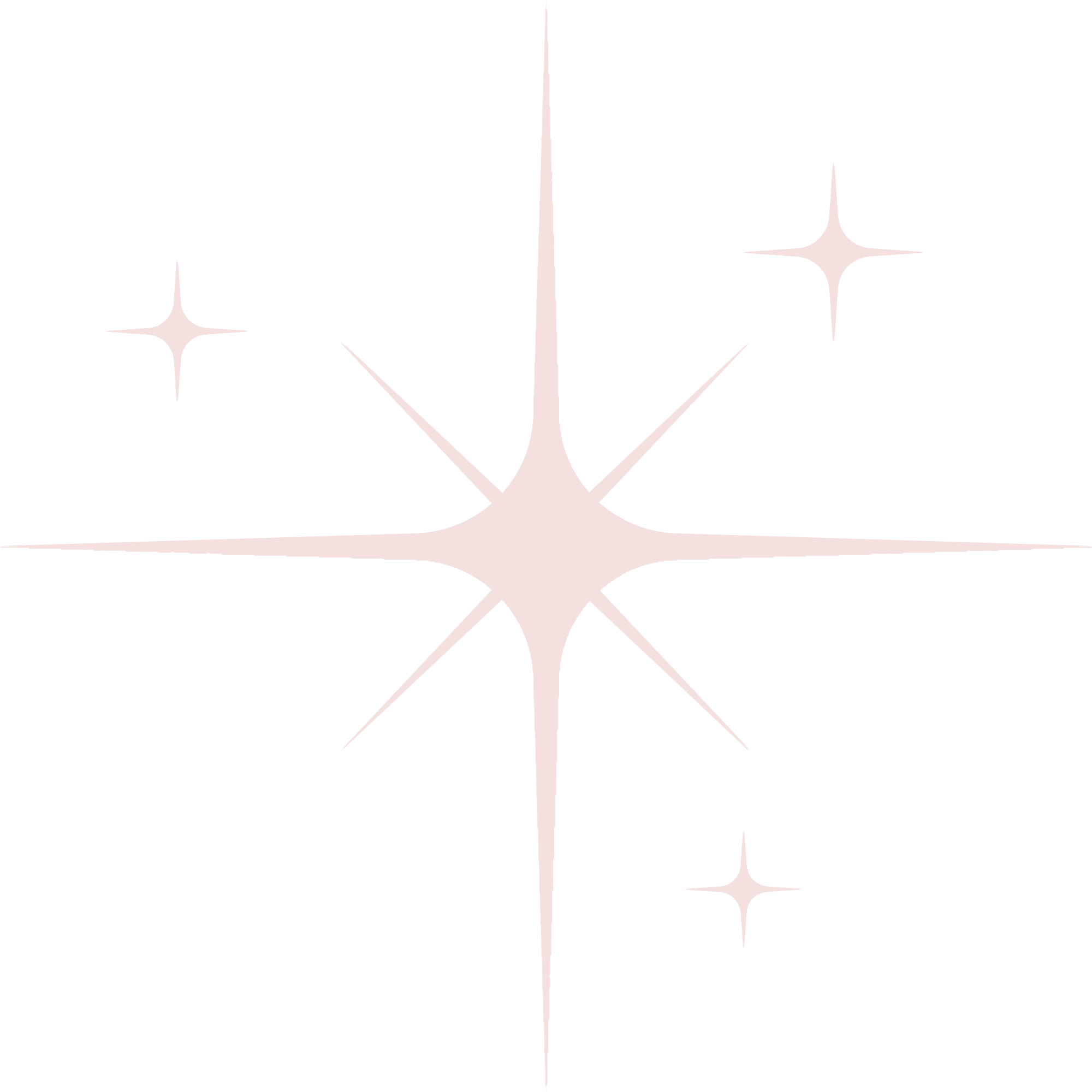 Câu hỏi 4:
Phân tích đa thức m.n3 − 1+ m − n3 thành nhân tử
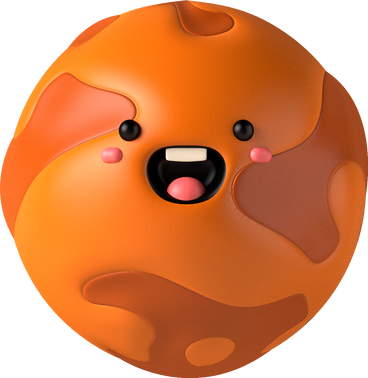 A. (m − 1)(n2 − n + 1)(n + 1)
B. n2(n + 1)(m − 1)
C. (m + 1)(n2 + 1)
D. (n3 + 1)(m − 1)
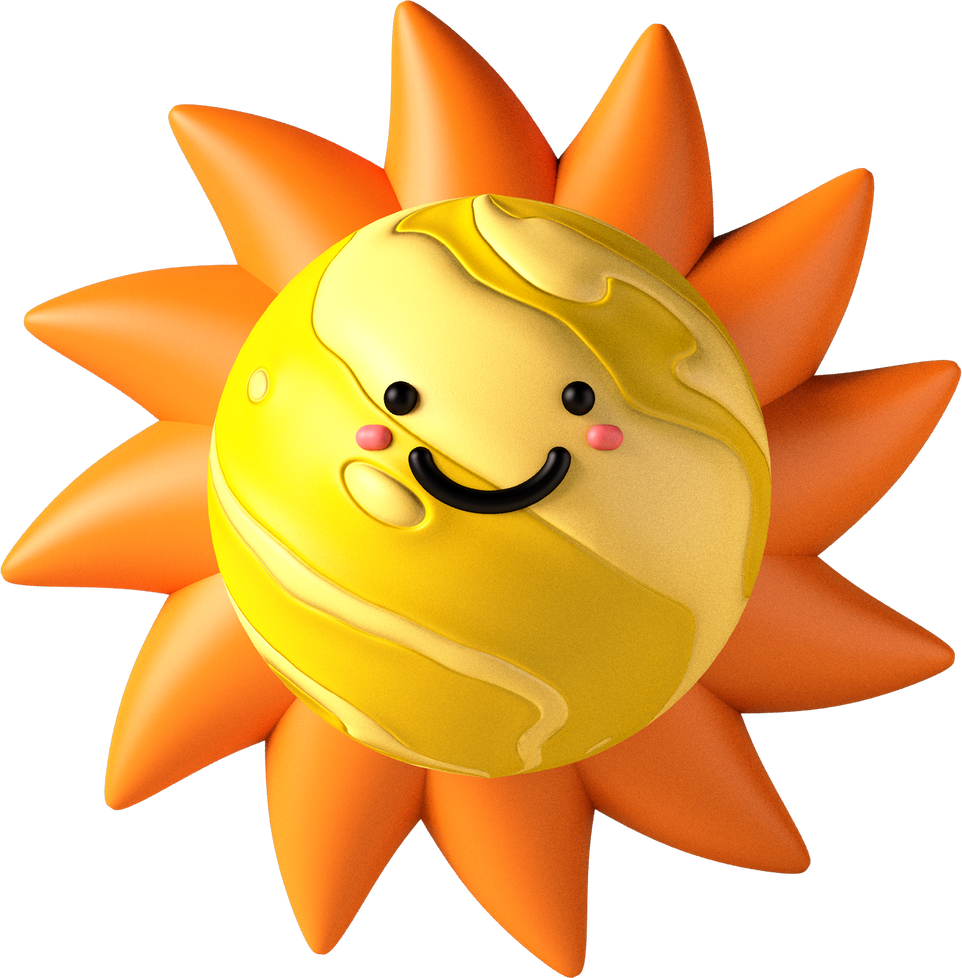 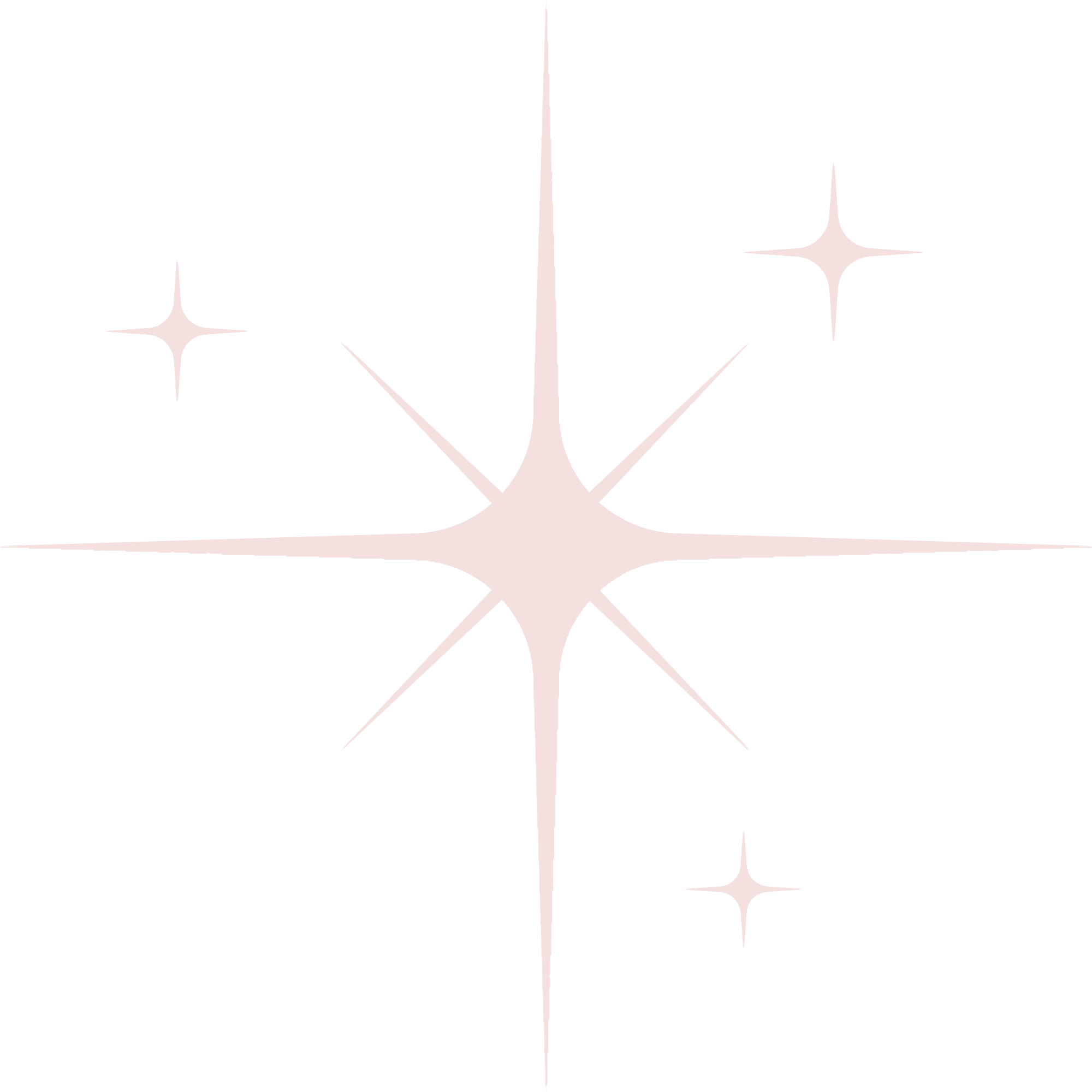 [Speaker Notes: - Nhấn vào Mặt Trời để quay lại slide bảng câu hỏi (slide 4)]
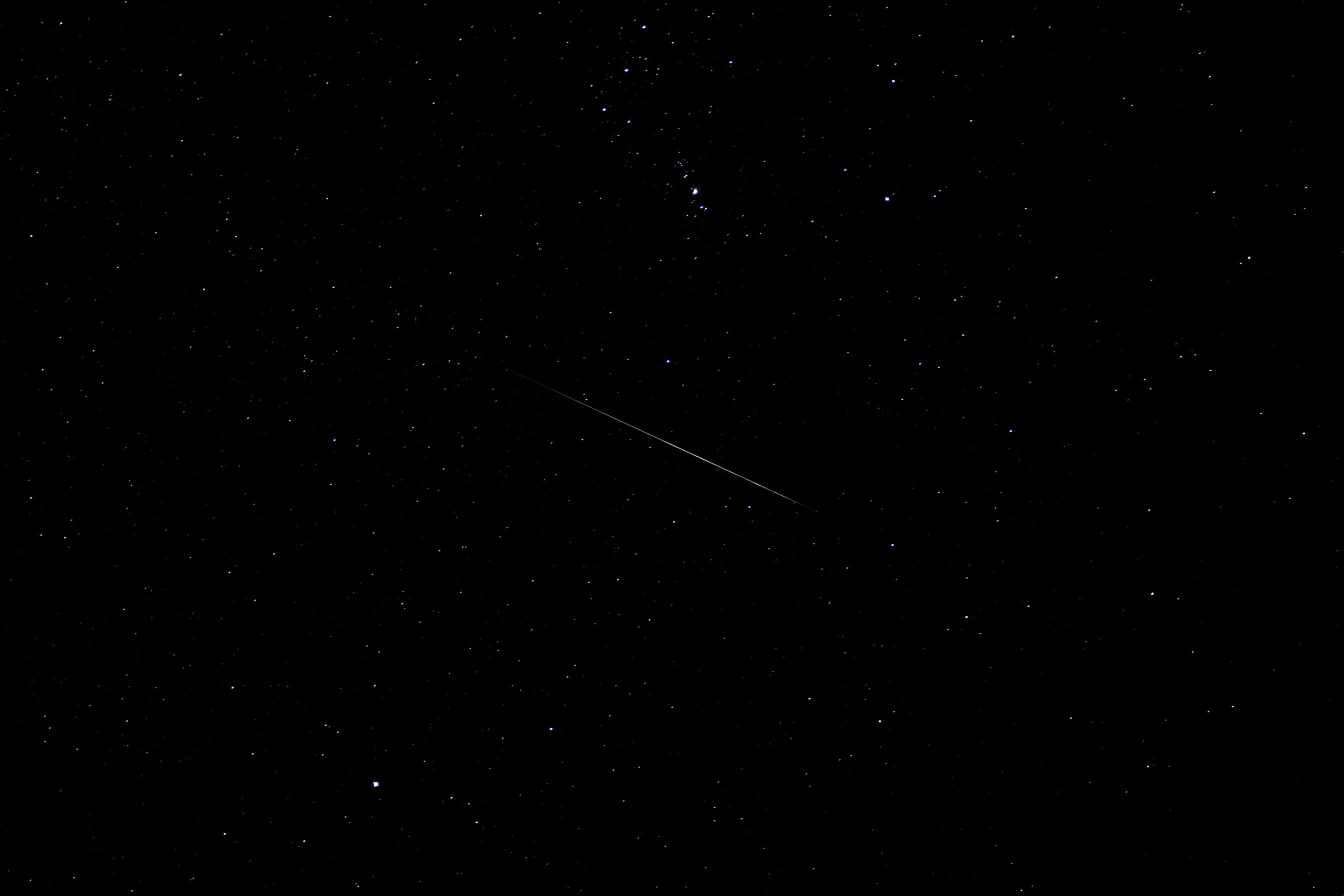 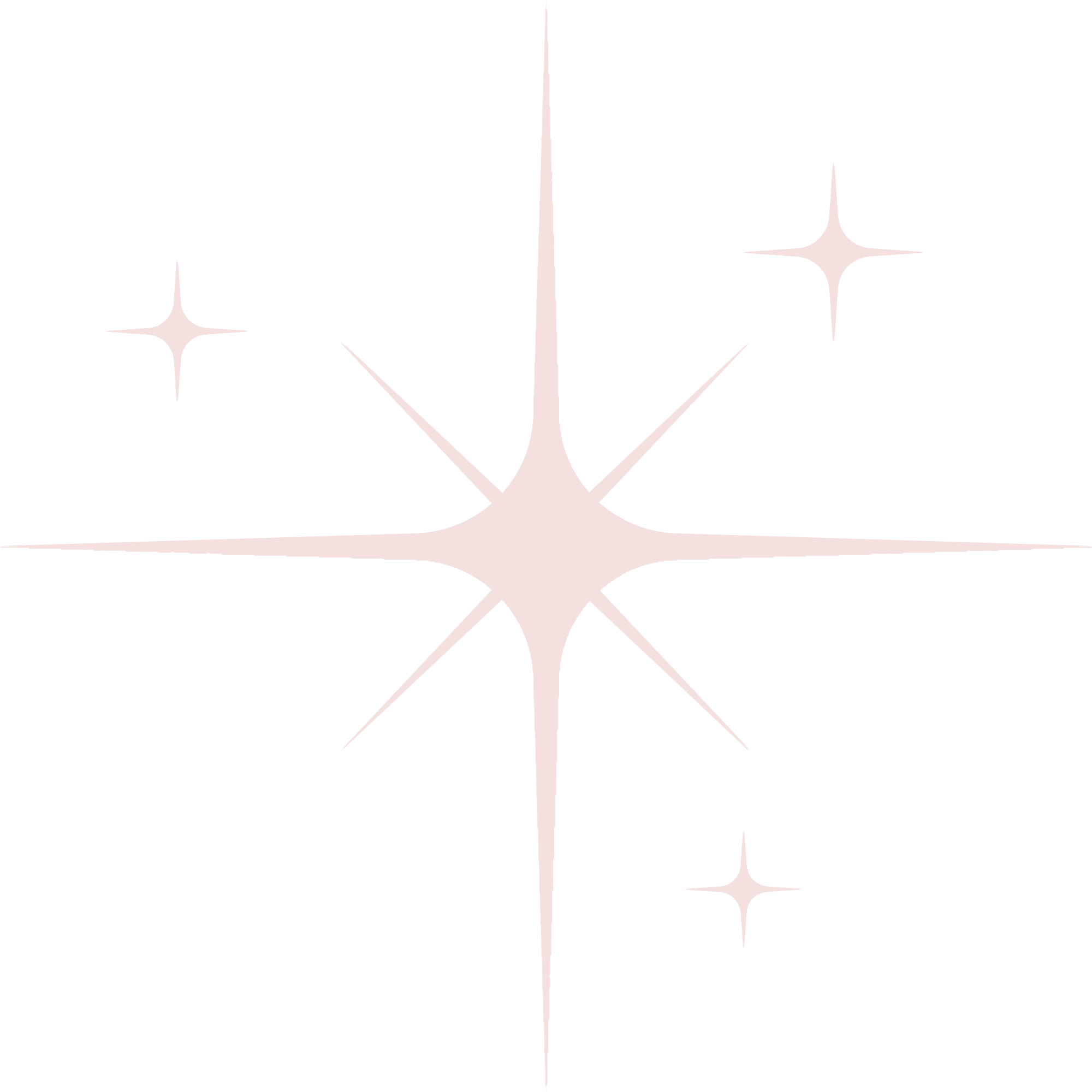 Câu hỏi 5: 
Phân tích đa thức x4 + 64 thành hiệu hai bình phương
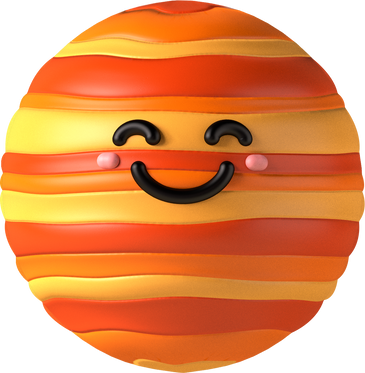 A. (x2 + 16)2 − (4x)2
B. (x2 + 8)2 − (16x)2
C. (x2 + 8)2 − (4x)2
D. (x2 + 4)2 − (4x)2
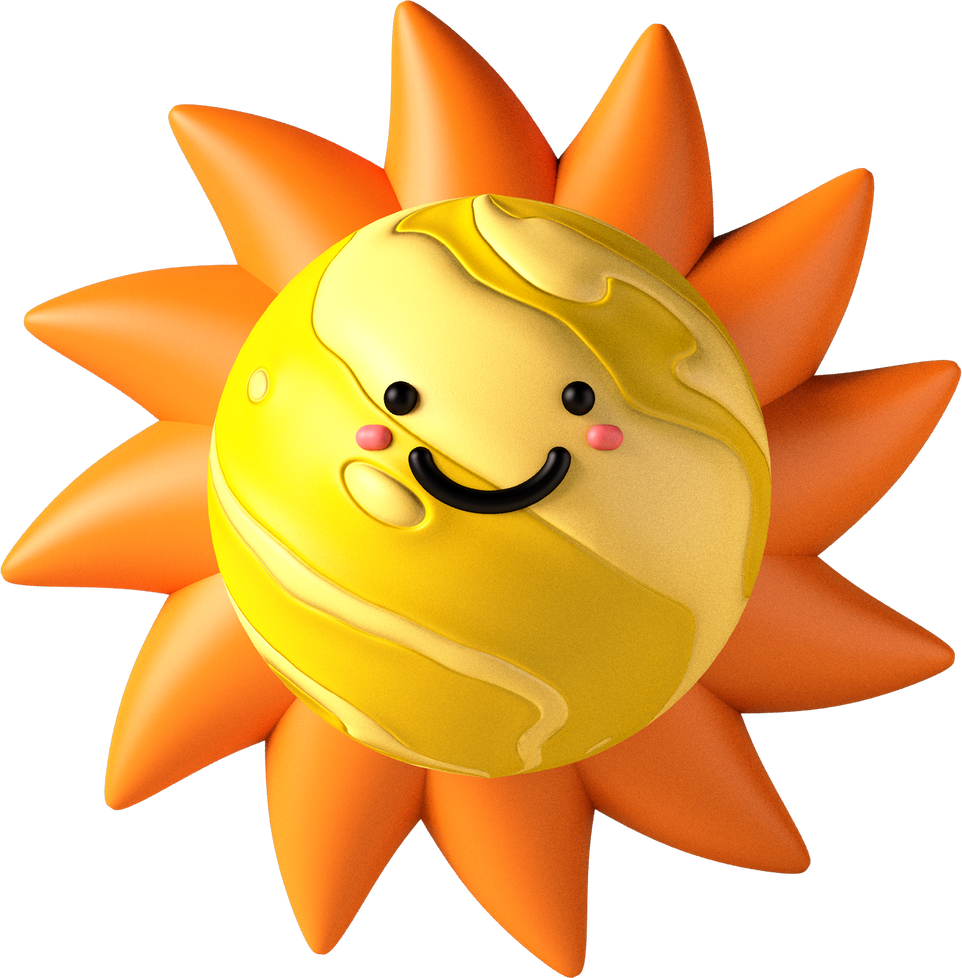 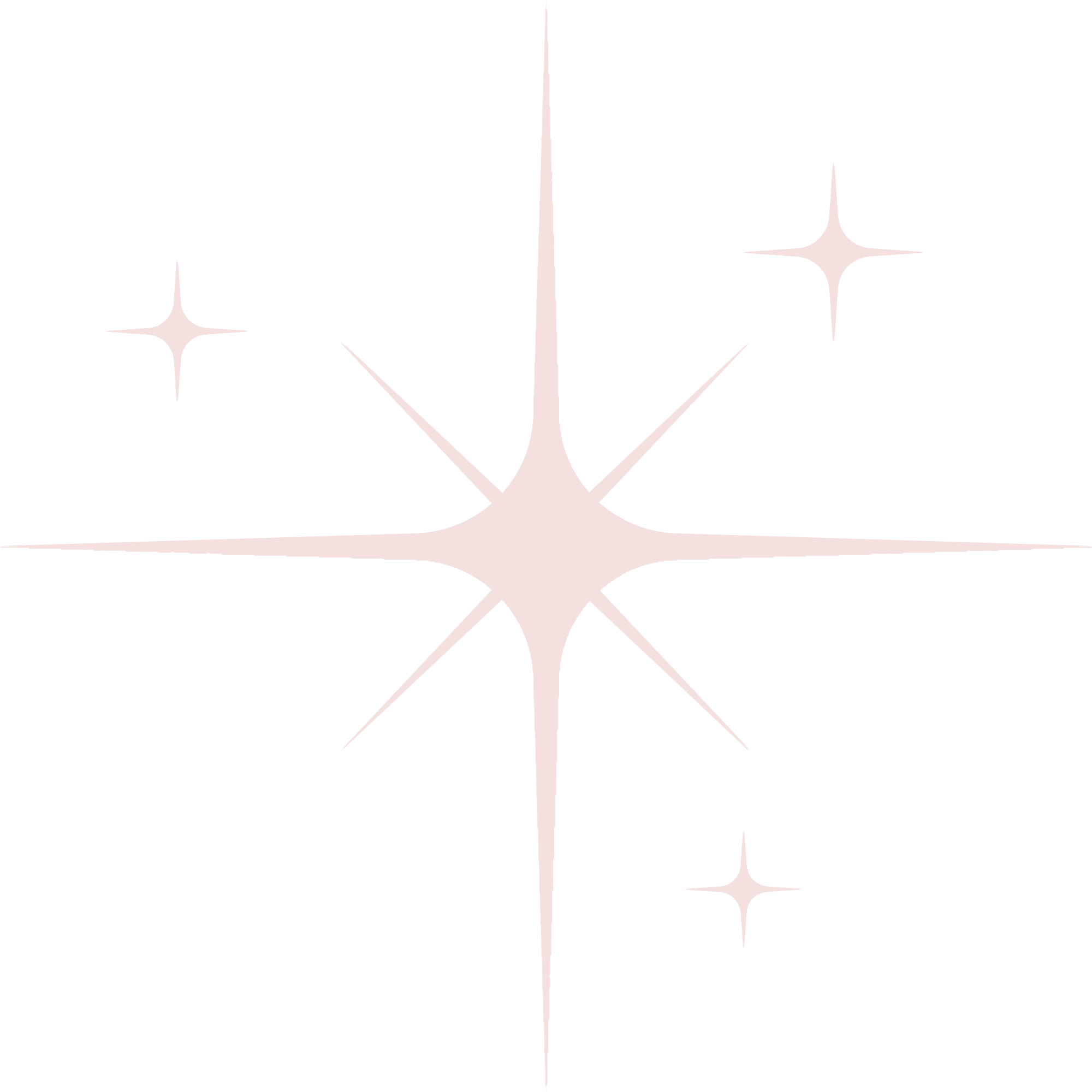 [Speaker Notes: - Nhấn vào Mặt Trời để quay lại slide bảng câu hỏi (slide 4)]
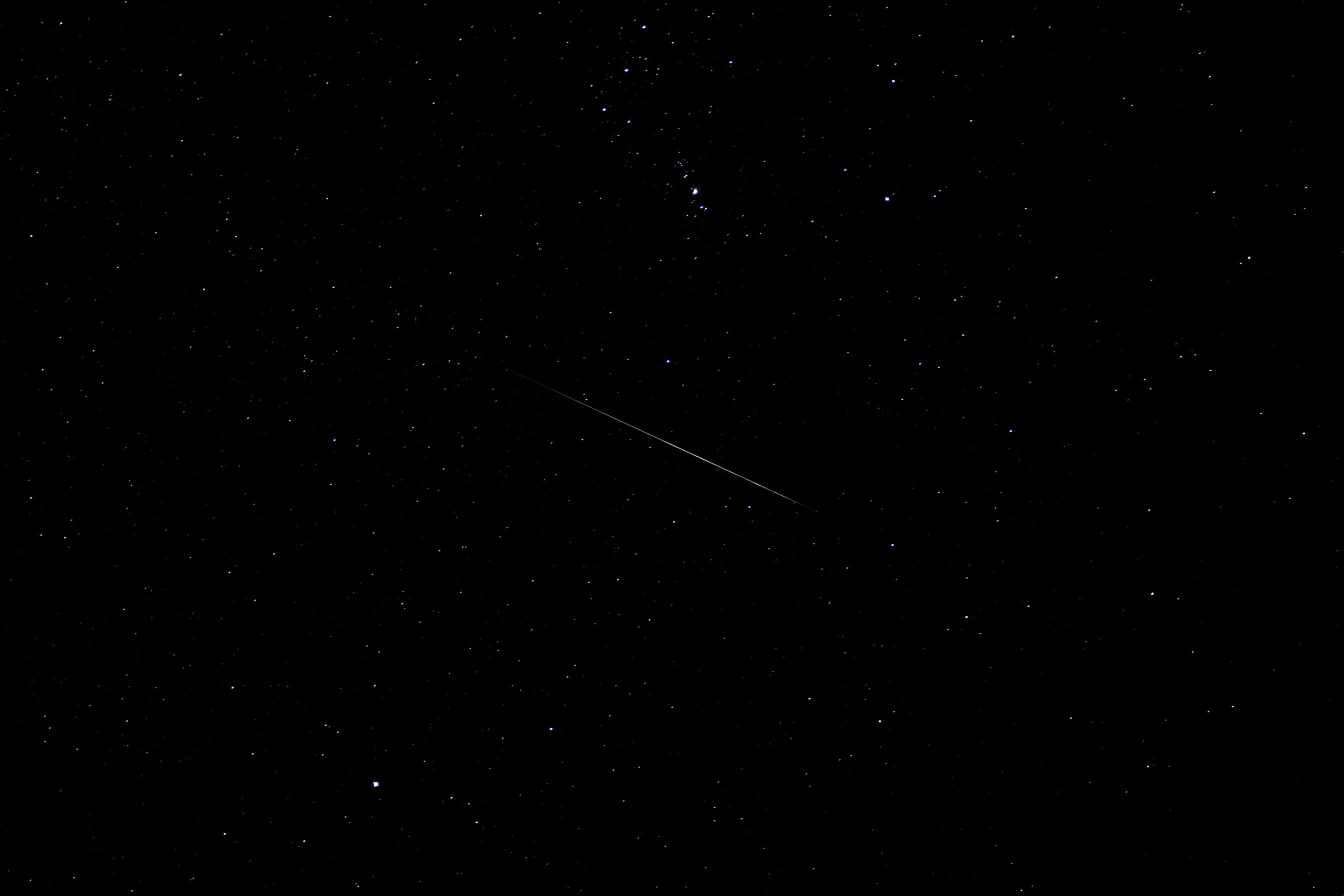 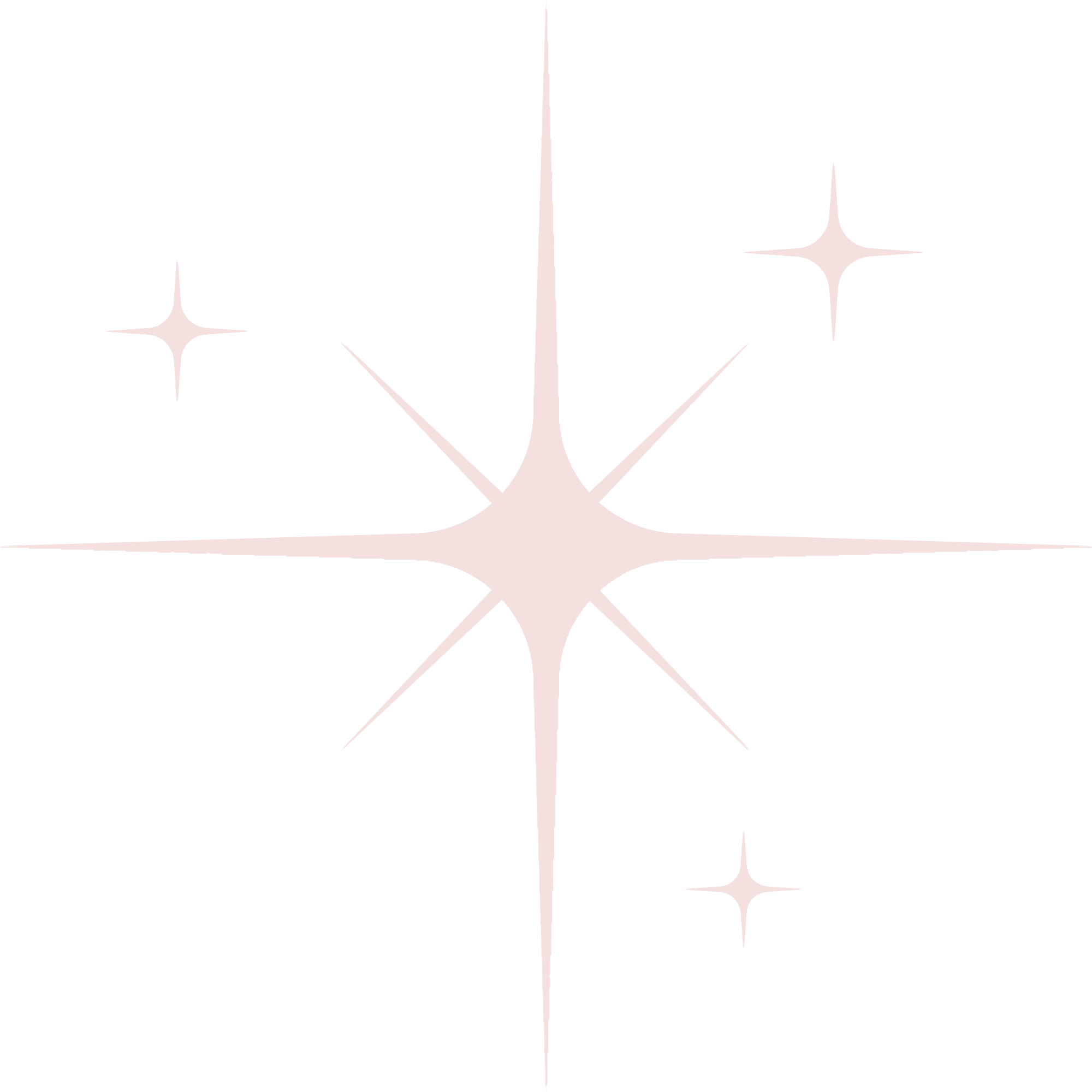 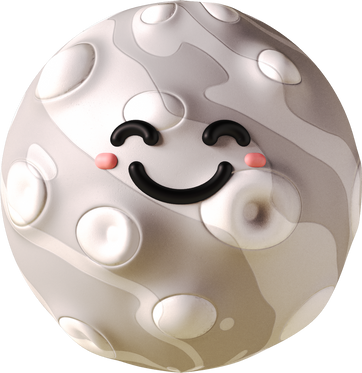 Cảm ơn các bạn đã giúp chúng mình lấy lại năng lượng và ánh sáng! Chúng mình sẽ tặng cho bạn một ngôi sao may mắn thay cho lời cảm ơn nhé!!!
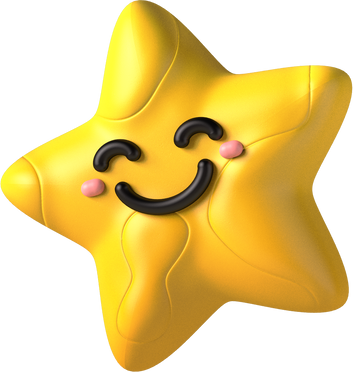 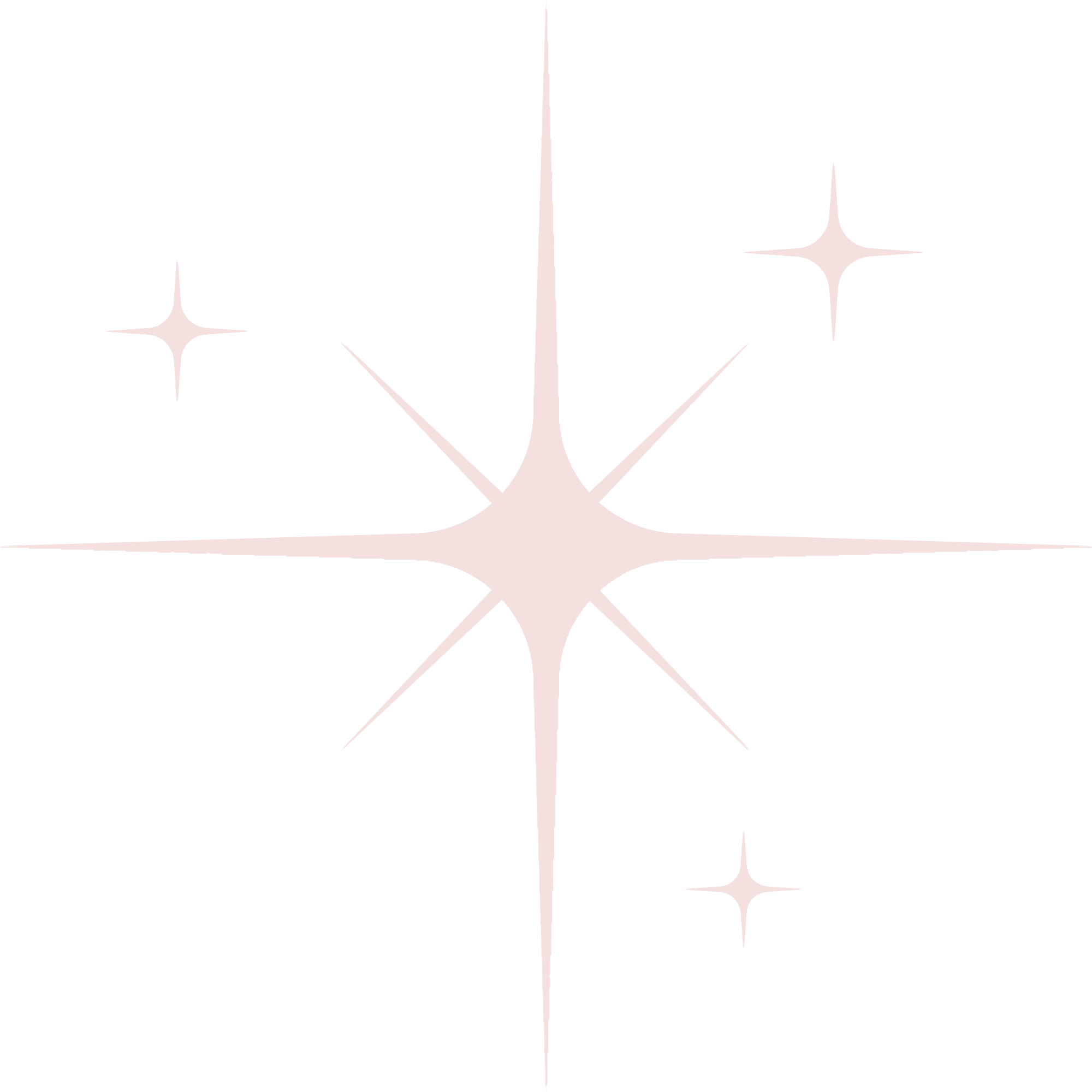 Bài tập 1: SGK – tr.25
Phân tích các đa thức sau thành nhân tử
a) x3 + 4x 			b) 6ab – 9ab2
c) 2a(x – 1) + 3b(1 – x)		d) (x – y)2 – x(y – x)
Giải
a) x3 + 4x = x . x2 + x . 4 = x(x2 + 4).
b) 6ab – 9ab2 = 3ab . 2 – 3ab . 3b = 3ab(2 – 3b).
Bài tập 1: SGK – tr.25
Phân tích các đa thức sau thành nhân tử
a) x3 + 4x 			b) 6ab – 9ab2
c) 2a(x – 1) + 3b(1 – x)		d) (x – y)2 – x(y – x)
Giải
d) (x – y)2 – x(y – x)
= (x – y)2 + x(x – y)
= (x – y)(x – y + x)
= (x – y)(2x – y).
c) 2a(x – 1) + 3b(1 – x)
= 2a(x – 1) + 3b[– (x – 1)]
= 2a(x – 1) – 3b(x – 1)
= (x – 1)(2a – 3b).
Phân tích các đa thức sau thành nhân tử
Bài tập 2: SGK – tr.25
a) 4x2 – 1  		b) (x + 2)2 – 9 		c) (a + b)2 – (a – 2b)2
Giải
a) 4x2 – 1 = (2x)2 – 12 = (2x + 1)(2x –1).
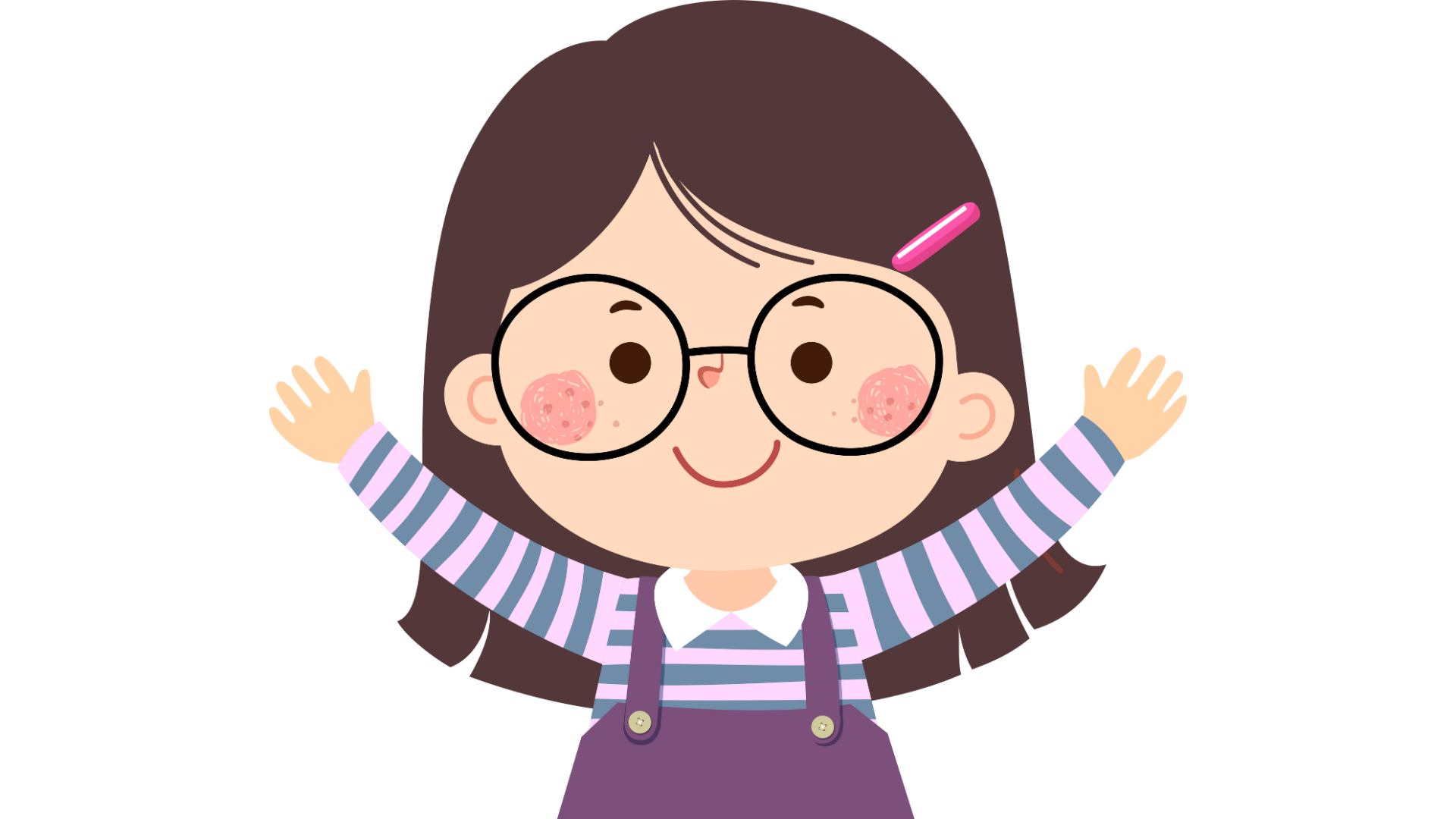 b) (x + 2)2 – 9 = (x + 2)2 – 32
                       = (x + 2 + 3)(x + 2 – 3)
                       = (x + 5)(x – 1).
Phân tích các đa thức sau thành nhân tử
Bài tập 2: SGK – tr.25
a) 4x2 – 1  		b) (x + 2)2 – 9 		c) (a + b)2 – (a – 2b)2
Giải
c) (a + b)2 – (a – 2b)2
= [(a + b) + (a – 2b)] . [(a + b) – (a – 2b)]
= [a + b + a – 2b] . [a + b – a + 2b]
= (2a – b).3b.
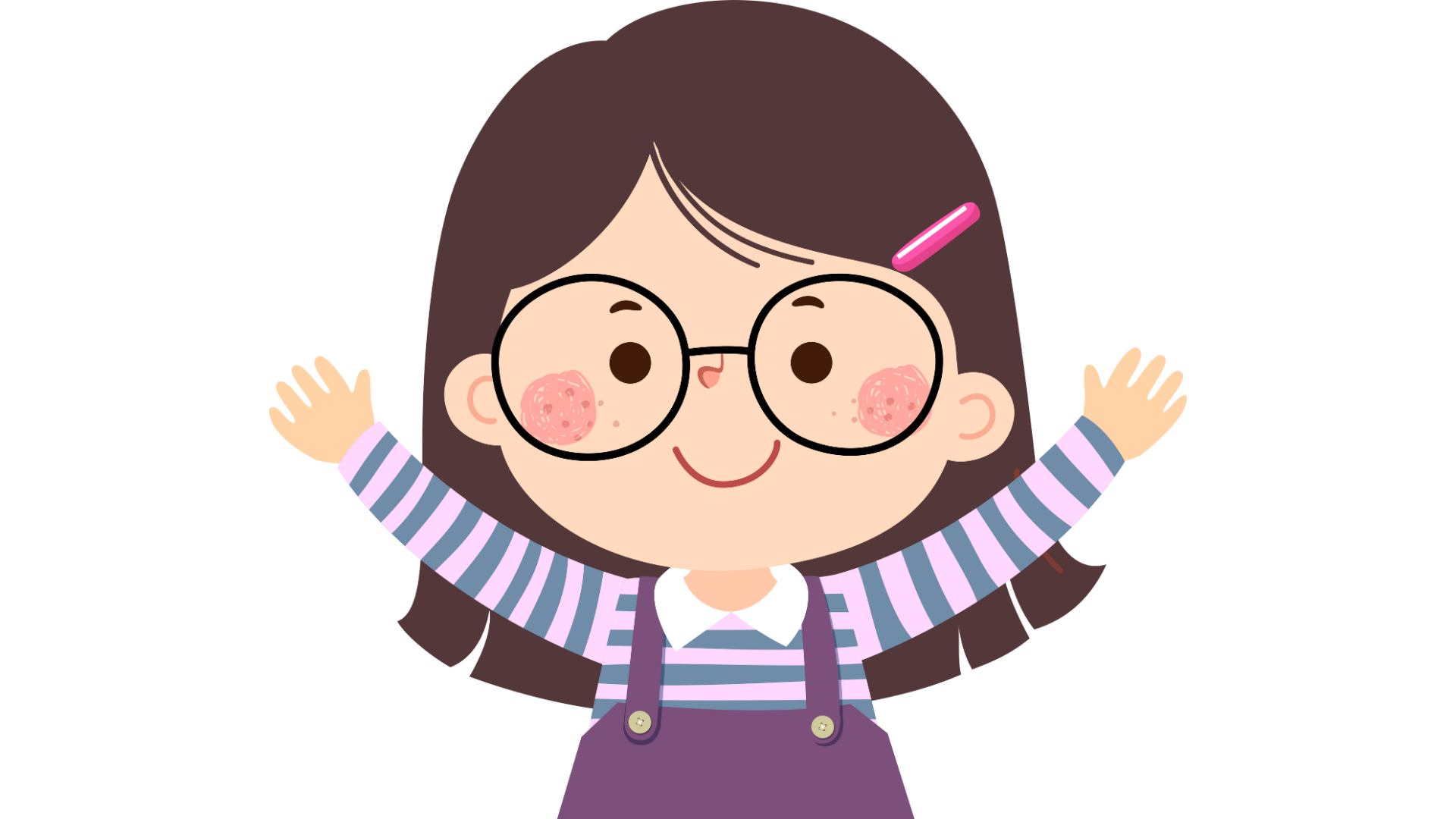 Bài tập 3: SGK – tr.25
Phân tích các đa thức sau thành nhân tử
4a2 + 4a + 1
– 3x2 + 6xy – 3y2
(x + y)2 – 2(x + y)z + z2
Giải
a) 4a2 + 4a + 1
= (2a)2 + 2 . 2a . 1 + 12
= (2a + 1)2.
Bài tập 3: SGK – tr.25
Phân tích các đa thức sau thành nhân tử
4a2 + 4a + 1
– 3x2 + 6xy – 3y2
(x + y)2 – 2(x + y)z + z2
Giải
b) –3x2 + 6xy – 3y2
= –3(x2 – 2xy + y2)
= –3(x – y)2.
Bài tập 3: SGK – tr.25
Phân tích các đa thức sau thành nhân tử
4a2 + 4a + 1
– 3x2 + 6xy – 3y2
(x + y)2 – 2(x + y)z + z2
Giải
c) (x + y)2 – 2(x + y)z + z2
= [(x + y) – z]2
= (x + y – z)2.
Bài tập 4: SGK – tr.25
Phân tích các đa thức sau thành nhân tử
a) 8x3 – 1 		b) x3 + 27y3 		c) x3 – y6
Giải
a) 8x3 – 1
= (2x)3 – 13
= (2x – 1)[(2x)2 + 2x.1 + 12]
= (2x – 1)(4x2 + 2x + 1).
Bài tập 4: SGK – tr.25
Phân tích các đa thức sau thành nhân tử
a) 8x3 – 1 		b) x3 + 27y3 		c) x3 – y6
Giải
b) x3 + 27y3
= x3 + (3y)3
= (x + 3y)[x2 – x.3y + (3y)2]
= (x + 3y)(x2 – 3xy + 9y2).
Bài tập 4: SGK – tr.25
Phân tích các đa thức sau thành nhân tử
a) 8x3 – 1 		b) x3 + 27y3 		c) x3 – y6
Giải
c) x3 – y6
= x3 – (y2)3
= (x – y2)[x2 + x.y2 + (y2)2]
= (x – y2)(x2 + xy2 + y4).
VẬN DỤNG
Bài tập 5: SGK – tr.25
Phân tích các đa thức sau thành nhân tử
Giải
a) 4x3 – 16x
= 4x(x2 – 4)
= 4x(x2 – 22)
= 4x(x + 2)(x – 2).
b) x4 – y4
= (x2)2 – (y2)2
= (x2 + y2)(x2 – y2)
= (x2 + y2)(x + y)(x – y).
Bài tập 5: SGK – tr.25
Phân tích các đa thức sau thành nhân tử
d) x2 + 2x – y2 + 1
= (x2 + 2x + 1) – y2
= (x + 1)2 – y2
= (x + 1 + y)(x + 1 – y).
Giải
Bài tập 6: SGK – tr.25
Phân tích các đa thức sau thành nhân tử
Giải
a) x2 – xy + x – y
= (x2 – xy) + (x – y)
= x(x – y) + (x – y)
= (x – y)(x + 1).
a) x2 – xy + x – y
b) x2 + 2xy – 4x – 8y 
c) x3 – x2 – x + 1
Bài tập 6: SGK – tr.25
Phân tích các đa thức sau thành nhân tử
Giải
b) x2 + 2xy – 4x – 8y
= (x2 + 2xy) – (4x + 8y)
= x(x +  2y) – 4(x + 2y)
= (x +  2y)(x – 4).
a) x2 – xy + x – y
b) x2 + 2xy – 4x – 8y 
c) x3 – x2 – x + 1
Bài tập 6: SGK – tr.25
c) x3 – x2 – x + 1
= (x3 – x2) – (x – 1)
= x2(x – 1) – (x – 1)
= (x – 1)(x2 – 1)
= (x – 1)(x + 1)(x – 1)
= (x – 1)2(x + 1).
Giải
Phân tích các đa thức sau thành nhân tử
a) x2 – xy + x – y
b) x2 + 2xy – 4x – 8y 
c) x3 – x2 – x + 1
Bài tập 7: SGK – tr.25
Cho y > 0. Tìm độ dài cạnh của hình vuông có diện tích bằng 49y2 + 28y + 4
Giải
Giả sử hình vuông có độ dài cạnh bằng a (a > 0), khi đó diện tích của hình vuông là a2. Tức là 49y2 + 28y + 4 = a2.
Ta phân tích đa thức 49y2 + 28y + 4 thành nhân tử có dạng a2.
49y2 + 28y + 4 = (7y)2 + 2.7y.2 + 22 = (7y + 2)2
Vậy độ dài cạnh của hình vuông có diện tích bằng 49y2 + 28y + 4 là 7y + 2.
HƯỚNG DẪN VỀ NHÀ
Chuẩn bị trước
Bài 5. Phân thức đại số
Ghi nhớ 
kiến thức trong bài.
Hoàn thành 
các bài tập trong SBT
BÀI HỌC KẾT THÚC,
CẢM ƠN CÁC EM ĐÃ LẮNG NGHE